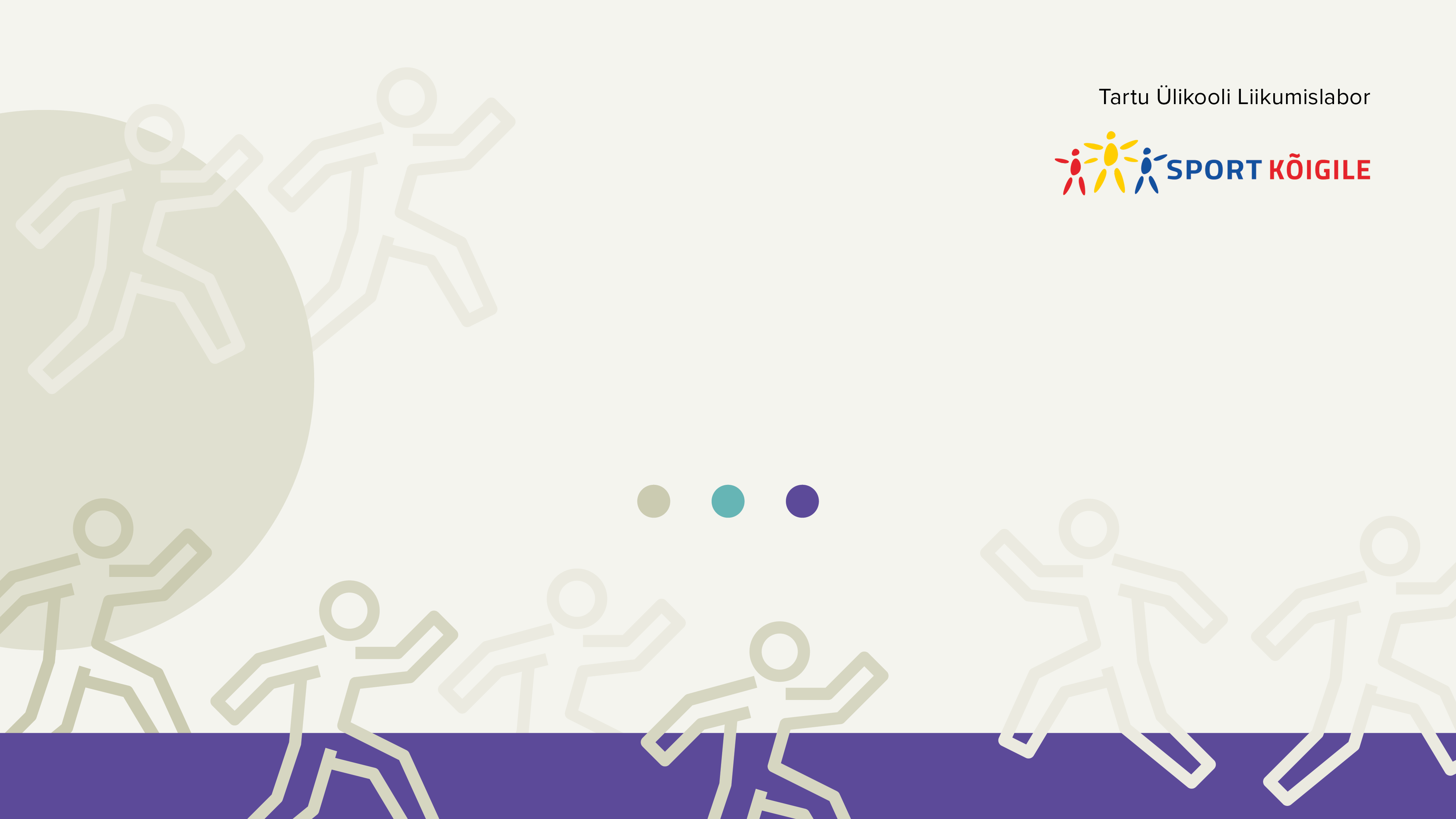 Täiskasvanute liikumisaktiivsuse uuring 2021
ARUANNE, I OSA
Uuringu metoodika
Sihtgrupp: 18-75-aastased Eesti elanikud (1. jaanuari 2021 seisuga on neid 955 426)
Valim: isikupõhine, moodustati juhuvalikuga rahvastikuregistrist 18-75-aastaste Eesti elanike andmetest, sooviti koguda vastused vähemalt 1500 inimeselt. Arvestades tavapärast vastamismäära ning võimalikke vigasid valimiandmetes, päriti valim viiekordses mahus (valimisse kaasati 7500 isikut)
Andmete kogumise meetod: veebi-, silmast-silma- ja telefoniküsitluse kombineeritud meetod. Valimisse sattunud inimestele saadeti 2. detsembril 2021 välja paberkandjal teavituskiri, kus kirjeldati uuringu läbiviimise eesmärke, selgitati isiku sattumist küsitlusvalimisse ning pakuti võimalust vastata küsitlusele veebis (kiri sisaldas linki küsitluskeskkonda ning vastaja unikaalset sisselogimiskoodi)
Veebiküsitlus kestis ajavahemikus 2. – 23. detsember 2021. Veebis täitis ankeedi 870 inimest. Vastamisaktiivsus oli seega 12%. Ankeedi täitmise mediaan-aeg oli veebis vastamisel 45 minutit
Uuringu metoodika
Silmast-silma- ja telefoniküsitlus kestis ajavahemikus 4. – 31. jaanuar 2022. Küsitlustöö läbiviimises osales 39 küsitlejat. Kokku prooviti silmast-silma ja telefoniküsitluse etapis kontakti saada 1761 isikuga, kellest küsitlusele vastas 649 inimest. Vastamisaktiivsus selles etapis oli 37%. Ankeedi täitmise mediaan-aeg silmast-silma/telefoniintervjuule vastamisel 48 minutit. Kokku vastas küsitlusele 1519 inimest. 
Tulemuste laiendamisel üldkogumile (18-75-aastased) tekkida võiva maksimaalse valimivea suurus jääb 1500 vastajaga lõppvalimi puhul 95%-lisel usaldusnivool 2,5% piiresse
Uuringu meeskond
Uuringu läbi viinud meeskond
Peeter Lusmägi, Phd, sotsioloogia. Olümpiakomitee, Sport kõigile. Analüütik-ekspert
Evelin Mäestu, Phd, liikumis- ja sporditeadused. Tartu Ülikooli Sporditeaduste ja Füsioteraapia Liikumislabor, teadur
Merlin Rehema, Msc, linnakorraldus. Tallinna Ülikooli doktorant. Stockholm Environment Institute Tallinn, ekspert
Mart Einasto, MSc, sotsioloogia. Projekti koordinaator. Tallinna Ülikooli doktorant, nooremteadur
T1. Kaalumata ning kaalutud valimi ja üldkogumi jagunemine
Aruande ülesehitus (1)
Tööelu
Tööalane aktiivsus
Aktiivsus-minutid
Ajakulu erineva  aktiivsusega töödele
Rahulolu tööalase aktiivsusega
Koduloom
Loomaga seotus aktiivsus
Ajakulu jalutamisele loomaga
Tausta-tunnuste (demograafi-lised /  psühho-füüsilised) vaates
Kokkuvõte
Uuringu metoodika
Põhimõisted
Koond-kokkuvõte füüsilise aktiivsuse vaates
Tausta-tunnuste (demograafi-lised /  psühho-füüsilised) vaates
Transport
Transpordi kasutus
Hoiakud transpordi suhtes
Ajakulu erinevale transpordile
Rahulolu transpordi-alase aktiivsusega
Aiatööd
Aiatööde alased hoiakud
Ajakulu erineva  aktiivsusega aiatöödele
Tausta-tunnuste (demograafi-lised /  psühho-füüsilised) vaates
Kodu koristamine
Kodu koristamise aktiivsus
Koristamise alased hoiakud
Ajakulu erineva  aktiivsusega koristamisele
Tausta-tunnuste (demograafi-lised /  psühho-füüsilised) vaates
Mittetöötavad
Ei ole aiamaad
Ei ole kodulooma
Aruande ülesehitus (2)
Huvi spordielu vastu
Koond-aiatööde füüsilisest aktiivsusest
Aiatööde alased hoiakud
Ajakulu erineva  aktiivsusega aiatöödele
Tausta-tunnuste (demograafi-lised /  psühho-füüsilised) vaates
Sportlik hobi on praegu
Hharrastuse ketvus
Motivatsioon 
Ajakulu
Tausta-tunnuste (demograafi-lised /  psühho-füüsilised) vaates
Sportliku hobi on kunagi olnud
Harrastuse kestvus
Lüpetamise pühjused
Tausta-tunnuste (demograafi-lised /  psühho-füüsilised) vaates
Lisad:
Kasutatud indikaatorite ja koondtunnuste moodustamist selgitavad analüütilised joonised
Pole kunagi olnud sportlikku hobi
Millist ala eelistaks
Tausta-tunnuste (demograafi-lised /  psühho-füüsilised) vaates
Vaba ajaga seotud hobid
Aktiivsus vabal ajal
Vaba aja alased alased hoiakud
Ajakulu erineva  aktiivsusega vaba-aja tegevustele
Sotsiaalmeedia kasutamine
Tausta-tunnuste (demograafi-lised /  psühho-füüsilised) vaates
Endised sportijad
Pole kunagi sportinud
Liikumisaktiivsuse mõisted
WHO on määratlenud täiskasvanutele (18-64) vajaliku nädalase liikumisaktiivsuse:
Vähemalt 150min (2,5H) minutit keskmise või 75min (1:15H) jõulise intensiivsusega, või nende kombinatsiooni
Üle 300 min nädalas annab tervisele lisaväärtuse
Peaks sisaldama tegevusi, mis koormavaid lihaseid ja luid vähemalt 2* nädalas
Istumise ja ekraani taga veedetud aega tuleks vähendada
Eaka(ma)tele (65+) vajalik nädalane liikumisaktiivsus
Vähemalt 150min (2,5H) minutit keskmise või 75min (1:15H) jõulise intensiivsusega, või nende kombinatsioon
Üle 300 min nädalas annab tervisele lisaväärtuse
Tasakaalu arendavad liikumised vähemalt 3* nädalas
Peaks sisaldama tegevusi, mis koormavaid suuri lihasgruppe vähemalt 2…3* nädalas
Liikumisaktiivsuse grupid
Tegeliku ajakulu alusel moodustatud rühmad:
Väheaktiivsed – ei vasta WHO soovitustele;
Tööalaselt aktiivsed – kuni pool tööajast on täidetud keskmise või raske pingutusega tööülesannetega JA ei ole sportlikku hobi
Sportlikult aktiivsed – sportlik hobi annab WHO soovitustele vastava koormuse
Liikumisaktiivsuse tüüpide seos erinevate domeenide aktiivsusega (1)
Liikumisaktiivsuse tüüpide seos erinevate domeenide aktiivsusega (2)
Liikumisaktiivsuse seos subjektiivsete tervisenäitajatega
Liikumisaktiivsuse grupid demograafilises vaates (1)
Liikumisaktiivsuse grupid demograafilises vaates (2)
Liikumisaktiivsuse grupid geograafilises vaates
Liikumisaktiivsuse grupid majanduslikus vaates
Liikumisaktiivsuse grupid psühho-füüsilises vaates
Töötajate tüübid enda määratletud peamise tegevuse alusel
Töötajad jagati välistavatesse kategooriatesse pingutuse intensiivsuse vähenemise järgi:
Pingutaja: „Mu töös/õppetöös on vaja pidevalt tugevat füüsilist pingutust“ >>
Kõndija: „Pean oma igapäevatöös/õppetöös palju kõndima“ >>
Seisja: „Pean tööl/koolis olles suurema osa päevast seisma“ >>
Istuja: „Suurema osa töö- või õppeajast veedan istudes“ >>
Seejärel liideti neile põhikategooriatele vastavalt peamisele tegevusele need 66 vastajat, kes just neile küsimustele polnud vastanud
17 töötavat inimest ei märkinud ühtegi tegevust endale sobivaks (jäid analüüsist välja)
Tööpäeva tegevused tööalase liikumisaktiivsuse enesemääratluse vaates(1)
Tööpäeva tegevused tööalase liikumisaktiivsuse enesemääratluse vaates(2)
Tööpäeva tegevused tööalase liikumisaktiivsuse enesemääratluse vaates (3)
Töö iseloom ja tööpäeva füüsiline koormus ühtlase koormusega tööajast (1)
Tööpäeva füüsiline koormus ühtlase koormusega tööajast ja rahulolu koormusega (2)
Tööpäeva füüsiline koormus suure koormusega perioodil (1)
Tööpäeva füüsiline koormus suure koormusega perioodil ja rahulolu koormusega (2)
Tööpäeva füüsiline koormus väiksese koormusega perioodil
Tööalase liikumisaktiivsuse grupid demograafilises vaates (1)
Tööalase liikumisaktiivsuse grupid demograafilises vaates (2)
Tööalase liikumisaktiivsuse grupid geograafilises vaates
Tööalase liikumisaktiivsuse grupid majanduslikus vaates
Tööalase liikumisaktiivsuse grupid psühho-füüsilises vaates
Tööpäeva tegevused (1)
Tööpäeva tegevused (2)
Tööpäeva tegevused (3)
Töö iseloom ja tööpäeva füüsiline koormus ühtlase koormusega tööajast (1)
Tööpäeva füüsiline koormus ühtlase koormusega tööajast ja rahulolu koormusega (2)
Tööpäeva füüsiline koormus suure koormusega perioodil (1)
Tööpäeva füüsiline koormus suure koormusega perioodil ja rahulolu koormusega (2)
Tööpäeva füüsiline koormus väiksese koormusega perioodil
Transpordi kasutajate tüübid peamise transpordivahendi kasutuse alusel
Transpordi kasutajate tüübid vastavalt peamisele kasutusele:
Enamasti autoga: üle kahe korra neljast kasutussituatsioonist kasutab autot (või mootorratast, või elektrijalgratast)
Enamasti ühistranspordiga: üle kahe korra neljast kasutussituatsioonist kasutab ühistransporti
Enamasti lihasjõul: üle kahe korra neljast kasutussituatsioonist kasutab lihasjõudu. 
Küsiti ka mootorratta või elektrijalgratta kohta (liideti autokasutajatega) ning jalgratta või tõuksi kohta (liideti lihasjõul liikujate hulka)
Tänu talvisele ajale oli mootor-, jalg või tõukeratta kasutajaid väga vähe
Transpordivahendite kasutus igapäevasel liikumisel
Transpordivahendite kasutus tööle/kooli liikumisel
Transpordivahendite kasutus poes käimiseks
Transpordivahendite kasutus sõpradel või sugulastel külas käimiseks
Kaugus töö(õppe)kohast ja ajakulu sinna jõudmiseks (töötajad/õppijad)
Transpordialased hoiakud (töötajad/õppijad) - 1
Transpordialased hoiakud (töötajad/õppijad) - 2
Transpordialased hoiakud (kõik vastajad)
Transpordi hooajalisus (kõik vastajad)
Liikumisaeg külmal ja vihmasel ajal (aasta ringi ühtmoodi liikujad)
Liikumine erinevatel hooaegadel (hooajati erinevalt liikujad)
Liikumisaeg soojal ja kuival ajal (hooajati erinevalt liikujad)
Liikumisaeg külmal ja vihmasel ajal (hooajati erinevalt liikujad)
Liikumisaeg viimasel nädalavahetusel (kõik)
Rahulolu transpordialase liikumisega (kõik)
Transpordialase liikumisaktiivsuse grupid demograafilises vaates (1)
Transpordialase liikumisaktiivsuse grupid demograafilises vaates (2)
Transpordialase liikumisaktiivsuse grupid geograafilises vaates
Transpordialase liikumisaktiivsuse grupid majanduslikus vaates
Transpordialase liikumisaktiivsuse grupid psühho-füüsilises vaates
Transpordialased hoiakud (töötajad/õppijad) - 1
Transpordialased hoiakud (töötajad/õppijad) - 2
Transpordialased hoiakud (kõik vastajad)
Transpordi hooajalisus (kõik vastajad)
Liikumisaeg külmal ja vihmasel ajal (aasta ringi ühtmoodi liikujad)
Liikumine erinevatel hooaegadel (hooajati erinevalt liikujad)
Liikumisaeg soojal ja kuival ajal (hooajati erinevalt liikujad)
Liikumisaeg külmal ja vihmasel ajal (hooajati erinevalt liikujad)
Liikumisaeg viimasel nädalavahetusel (kõik)
Rahulolu transpordialase liikumisega (kõik)
Aiatööde hoiakute alusel määratletud tüübid
Aiatöödesse suhtumise alusel määratleti kolm tüüpi:
Ei tegele aiatöödega: peamiseks põhjuseks ligipääsu puudumine aiamaale
Aiatöö kui kohustus: nõustuvad pigem väitega „ Aiatööd on liiga suur kohustus ja ei lase vaba aega nautida“  või katsuvad aiatöid teha koos või masinatega.
Aiatöö kui hobi: nõustuvad pigem väitega  „ Aias on alati midagi teha, veedan seal toimetades“ või näitavad muul moel aias käsitsi tegutsemist.
Eluaseme tüüp ja tegelemine aiatöödega aiatöö tüüpide vaates
Krundi- ja aiamaa suurus ning hooajalisus aiatöö tüüpide vaates
Aiatööga seotud hoiakud aiatöö tüüpide vaates (1)
Aiatööga seotud hoiakud aiatöö tüüpide vaates (2)
Aiatööga tegelemise raskusaste hooaja jooksul nädala sees
Aiatööga tegelemise raskusaste hooaja jooksul nädavahetusel
Aiatööga tegelemise grupid demograafilises vaates (1)
Aiatööga tegelemise grupid demograafilises vaates (2)
Aiatööga tegelemise grupid geograafilises vaates
Aiatööga tegelemise grupid majanduslikus vaates
Aiatööga tegelemise grupid psühho-füüsilises vaates
Eluaseme tüüp ja tegelemine aiatöödega liikumisaktiivsuse gruppide vaates
Krundi- ja aiamaa suurus ning hooajalisus liikumisaktiivsuse gruppide vaates
Aiatööga seotud hoiakud liikumisaktiivsuse gruppide vaates (1)
Aiatööga seotud hoiakud liikumisaktiivsuse gruppide vaates (2)
Aiatööga tegelemise raskusaste hooaja jooksul nädala sees liikumisaktiivsuse gruppide vaates
Aiatööga tegelemise raskusaste hooaja jooksul nädavahetusel liikumisaktiivsuse gruppide vaates
Kodu koristamise hoiakute alusel määratletud tüübid
Koristamisse suhtumise alusel määratleti kaks tüüpi:
Koristamine kui kohustus: nõustuvad pigem väitega „Koristamine on ebameeldiv ja raiskab aega “  või katsuvad koristamist teha masinatega või tellida teenusena.
Koristamine kui hobi: nõustuvad pigem väitega  „ Põrandate pühkimine ja pesemine on mõnus ja kerge tegevus“ või näitavad muul moel kodus käsitsi koristamist.
Eluaseme tüüp ja hooldatav pind kodu koristamise tüüpide vaates
Hoiakud kodu koristamise suhtes koristamise tüüpide vaates (1)
Hoiakud kodu koristamise suhtes koristamise tüüpide vaates (2)
Kodu koristamise füüsiline aktiivsus koristamise tüüpide vaates
Rahulolu kodu koristamise füüsiline aktiivsusega koristamise tüüpide vaates
Kodu koristamise liikumisaktiivsuse grupid demograafilises vaates (1)
Kodu koristamise liikumisaktiivsuse grupid demograafilises vaates (2)
Kodu koristamise liikumisaktiivsuse grupid geograafilises vaates
Kodu koristamise  liikumisaktiivsuse grupid majanduslikus vaates
Kodu koristamise liikumisaktiivsuse grupid psühho-füüsilises vaates
Eluaseme tüüp ja hooldatav pind liikumisaktiivsuse gruppide vaates
Hoiakud kodu koristamise suhtes liikumisaktiivsuse gruppide vaates (1)
Hoiakud kodu koristamise suhtes liikumisaktiivsuse gruppide vaates (2)
Kodu koristamise füüsiline aktiivsus liikumisaktiivsuse gruppide vaates
Rahulolu kodu koristamise füüsiline aktiivsusega liikumisaktiivsuse gruppide vaates
Koduloomadega seotud aktiivsuse tüübid
Aiatöödesse suhtumise alusel määratleti kolm tüüpi:
Ei ole kodulooma
On, jalutamas ei käida.
On, käiakse jalutamas.
Eluaseme tüüp ja koduloomad
Koduloomadega seotud füüsiline aktiivsus
Koduloomadega seotud aktiivsuse grupid demograafilises vaates (1)
Koduloomadega seotud aktiivsuse grupid demograafilises vaates (2)
Koduloomadega seotud aktiivsuse grupid geograafilises vaates
Koduloomadega seotud aktiivsuse grupid majanduslikus vaates
Koduloomadega seotud aktiivsuse grupid psühho-füüsilises vaates
Koduloomadega seotud aktiivsus füüsilise aktiivsuse gruppides (1)
Koduloomadega seotud aktiivsus füüsilise aktiivsuse gruppides (1)
Vaba ajaga seotud aktiivsuse tüübid
Vaba aja kasutus määratleti keskmiselt argipäeviti istumiseks kuluva aja alusel eraldi töötavatele (mediaan 120 minutit) ja mittetöötavatele (ehk kodustele – 180 minutit):
Alla keskmise istujad ehk alla mediaanväärtuse istujad;
Üle keskmise istujad ehk üle mediaanväärtuse istujad.
Vaba aega argipäeviti erineva istumisajaga gruppides
Vaba aja hobid erineva istumisajaga gruppides – esimene eelistus
Vaba aja hobid erineva istumisajaga gruppides – teine eelistus
Vaba aja hobid erineva istumisajaga gruppides – kolmas eelistus
Vaba aja hobidega seotud hoiakud  erineva istumisajaga gruppides (1)
Vaba aja hobidega seotud hoiakud  erineva istumisajaga gruppides (2)
Kasutatavad sotsiaalmeedia kanalid erineva istumisajaga gruppides
Sotsiaalmeedia kasutamine erineva istumisajaga gruppides
Füüsiline aktiivsus argipäeviti erineva istumisajaga mittetöötavate (koduste) gruppides
Füüsiline aktiivsus argipäeviti erineva istumisajaga töötavate gruppides
Rahulolu hobidega seotud füüsiline aktiivsusega erineva istumisajaga gruppides
Vaba aja hobidega seotud aktiivsuse grupid demograafilises vaates (1)
Vaba aja hobidega seotud aktiivsuse grupid demograafilises vaates (2)
Vaba aja hobidega seotud aktiivsuse grupid geograafilises vaates
Vaba aja hobidega seotud aktiivsuse grupid majanduslikus vaates
Vaba aja hobidega seotud aktiivsuse grupid psühho-füüsilises vaates
Vaba aega argipäeviti erineva istumisajaga gruppides
Vaba aja hobid erineva istumisajaga gruppides – esimene eelistus
Vaba aja hobid erineva istumisajaga gruppides – teine eelistus
Vaba aja hobid erineva istumisajaga gruppides – kolmas eelistus
Vaba aja hobidega seotud hoiakud  erineva istumisajaga gruppides (1)
Vaba aja hobidega seotud hoiakud  erineva istumisajaga gruppides (2)
Kasutatavad sotsiaalmeedia kanalid erineva istumisajaga gruppides
Sotsiaalmeedia kasutamine erineva istumisajaga gruppides
Füüsiline aktiivsus argipäeviti erineva istumisajaga mittetöötavate (koduste) gruppides
Füüsiline aktiivsus argipäeviti erineva istumisajaga töötavate gruppides
Rahulolu hobidega seotud füüsiline aktiivsusega erineva istumisajaga gruppides
Sportliku hobi olemasolu aja jooksul
Sportliku hobi olemasolu aja jooksul jagab inimesed kolme rühma:
Praegu on sportlik hobi;
Sportlik hobi oli, praegu ei ole;
Sportlikku hobi pole kunagi olnud
Liikumisaktiivsus sportliku hobi olemasolu gruppide vaates
Subjektiivsed tervise näitajad sportliku hobi olemasolu gruppide vaates
Tugi sportimiseks sportliku hobi olemasolu gruppide vaates
Takistused sportimiseks sportliku hobi olemasolu gruppide vaates
Harrastuse piisavus sportliku hobi olemasolu gruppide vaates
Osalemine liikumisüritustel sportliku hobi olemasolu gruppide vaates
Huvi spordi vastu sportliku hobi olemasolu gruppide vaates
Regulaarne spordi jälgimine sportliku hobi olemasolu gruppide vaates – esimene valik
Regulaarne spordi jälgimine sportliku hobi olemasolu gruppide vaates – teine valik
Regulaarne spordi jälgimine sportliku hobi olemasolu gruppide vaates – kolmas valik
Tippvõistluste jälgimine sportliku hobi olemasolu gruppide vaates – esimene valik
Tippvõistluste jälgimine sportliku hobi olemasolu gruppide vaates – teine valik
Tippvõistluste jälgimine sportliku hobi olemasolu gruppide vaates – kolmas valik
Eesti taseme jälgimine sportliku hobi olemasolu gruppide vaates – esimene valik
Eesti taseme jälgimine sportliku hobi olemasolu gruppide vaates – teine valik
Eesti taseme jälgimine sportliku hobi olemasolu gruppide vaates – kolmas valik
Spordinädal sportliku hobi olemasolu gruppide vaates
Tegutsemine vabatahtlikuna sportliku hobi olemasolu gruppide vaates
Teadmised dopinguainetest sportliku hobi olemasolu gruppide vaates
Kokkupuuted dopinguainetega sportliku hobi olemasolu gruppide vaates
Kokkupuuted dopinguainetega sportliku hobi olemasolu gruppide vaates
Suhtumine kehalisse kasvatusse sportliku hobi olemasolu grupides
Rahulolu kehalise kasvatusega sportliku hobi olemasolu grupides
Sportliku hobi olemasolu grupid demograafilises vaates (1)
Sportliku hobi olemasolu grupid demograafilises vaates (2)
Sportliku hobi olemasolu grupid geograafilises vaates
Sportliku hobi olemasolu grupid majanduslikus vaates
Sportliku hobi olemasolu grupid psühho-füüsilises vaates
Suhtumine kehalisse kasvatusse liikumisaktiivsuse grupides
Rahulolu kehalise kasvatusega liikumisaktiivsuse olemasolu grupides
Spordiharrastajate rühmad vastavalt WHO-määratluse piisavusele
Sportliku hobi harrastuse piisavus WHO definitsiooni kohaselt :
Sportlikult väheaktiivsed: kuni 3 tundi nädalas;
Sportlikult väheaktiivsed: üle kolme tunni nädalas.
 Kogu vaadeldud rahvastikust (18-75 aastased) moodustab see - 45,5%
Harrastatavad alad spordiharrastajate rühmas – esimene ala (põhiharrastus)
Harrastatavad alad spordiharrastajate rühmas – teine ala
Harrastatavad alad spordiharrastajate rühmas – kolmas ala
Spordiharrastuse kestvus
Spordiharrastuse iseloomustus (1)
Spordiharrastuse iseloomustus (2)
Spordiharrastuse motivatsioon
Spordiharrastuse võimaldajad ja takistajad
Spordiüritustel osalemine
Spordiüritustel osalemise hoiakud (1)
Spordiüritustel osalemise hoiakud (2)
Spordiharrastajad demograafilises vaates (1)
Spordiharrastajad demograafilises vaates (2)
Spordiharrastajad geograafilises vaates
Spordiharrastajad majanduslikus vaates
Spordiharrastajad psühho-füüsilises vaates
Endiste harrastajate rühmad vastavalt WHO-määratluse piisavusele
Endisi spordiharrastajaid võrreldakse nende harrastuse kestvuse alusel:
Pikemaajalised spordiharrastanud: harrastasid kauem üle mediaankestvuse (üle 14 aasta);
Lühemaajalised spordiharrastanud: harrastasid kuni mediaankestvuseni  (kuni 14 aastat).
Kogu vaadeldud rahvastikust (18-75 aastased) moodustab see – 28,7%
Harrastatud alad nüüdseks lõpetanute hulgas – esimene ala (oli põhiharrastus)
Harrastatud alad nüüdseks lõpetanute hulgas – teine ala
Harrastatud alad nüüdseks lõpetanute hulgas – kolmas ala
Harrastusega alustamise ja lõpetamise vanus nüüdseks lõpetanute hulgas
Harrastusega lõpetamise põhjused nüüdseks lõpetanute hulgas
Harrastusega lõpetanute osalemine spordiüritustel
Harrastusega lõpetanute spordiüritustel osalemise hoiakud (1)
Harrastusega lõpetanute spordiüritustel osalemise hoiakud (2)
Endised spordiharrastajad demograafilises vaates (1)
Endised spordiharrastajad demograafilises vaates (2)
Endised spordiharrastajad geograafilises vaates
Endised spordiharrastajad majanduslikus vaates
Endised spordiharrastajad psühho-füüsilises vaates
Sportimisviisid, millega tahaks tegeleda
Mitte kunagi sportinud demograafilises vaates (1)
Mitte kunagi sportinud demograafilises vaates (2)
Mitte kunagi sportinud geograafilises vaates
Mitte kunagi sportinud majanduslikus vaates
Mitte kunagi sportinud psühho-füüsilises vaates
Lisad
Kaalud ja taustatunnused (1)
Demograafilised taustatunnused (1):
Sugu = Mees (48,3%) / Naine (51,7%)
Vanus =  18-24 (9,5%) / 25-34 (20,1%) / 35-49 (28,6&%) / 50-64 (27,0%) / 65-75 (14,9%)
Haridus = Alg- või põhiharidus (9,5%) / Kutse-, kesk-, keskeriharidus (63,8) / Kõrgharidus (26,7 %)
Rahvus = Eestlane (67,5%) / Muu  (32,5%)

Demograafilised taustatunnused (2):
Leibkonna tüüp: Üksi elav (20,2%) / Üksikvanem (3,0%) / Lasteta paar (34,1%) / Lastega paar (24,1%) / Kaks täisealiste põlvkonda (11,3%) / Kolm põlvkonda (7,1%)
Perekonnaseis: Vallaline (19,7%) / Abielus, vabaabielus (64,3%) / Lahutatud, lesk, muu (16,1%)
Sport Kõigile / Liikumislabor
212
Kaalud ja taustatunnused (1)
Geograafilised taustatunnused:
Piirkond = Tallinn (33,2%) / Põhja- Eesti (Harjumaa - 11,6%) / Lääne-Eesti (Hiiu-, Saare-, Lääne-, Pärnumaa - 11,4%) / Kesk-Eesti (Järva-, Rapla-, Lääne-Virumaa - 9,4%) / Kirde-Eesti (Ida-Virumaa - 10,6%) / Lõuna-Eesti (Tartumaa-, Jõgeva-, Põlva-, Võru-, Valga-, Viljandimaa - 23,9%)
Linnalisus = Linn (68,3%) /  Maa (31,7%)
Sport Kõigile / Liikumislabor
213
Taustatunnused (2): Leibkonna tüüp
Lasteta paar
Üksi elav
Üksikvanem
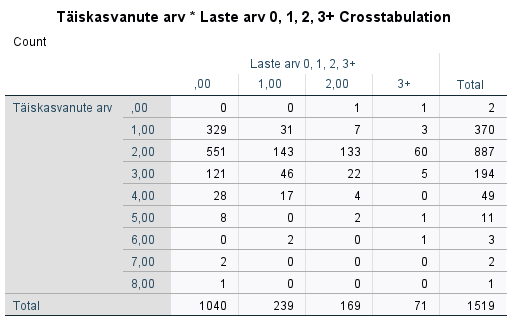 Lastega paar
Kolm põlvkonda
Kaks täisealiste põlvkonda
Sport Kõigile / Liikumislabor
214
Taustatunnused (3): Majanduslikud
Eesti miinimumpalk 2021 = 584 eurot
https://teadmiseks.ee/kasulikku/miinimumpalk/
Arvestuslik elatusmiinimum 2021 = 233,6 eurot
https://www.stat.ee/et/avasta-statistikat/valdkonnad/heaolu/sotsiaalne-torjutus-ja-vaesus/arvestuslik-elatusmiinimum
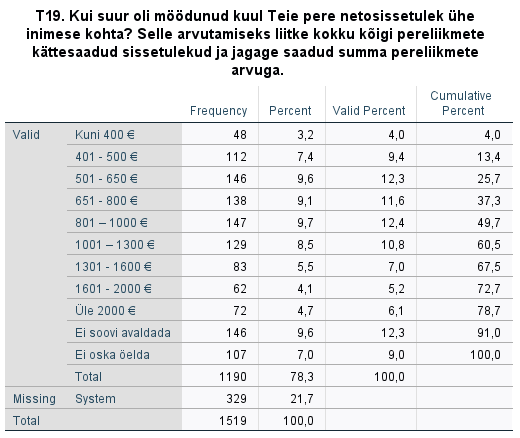 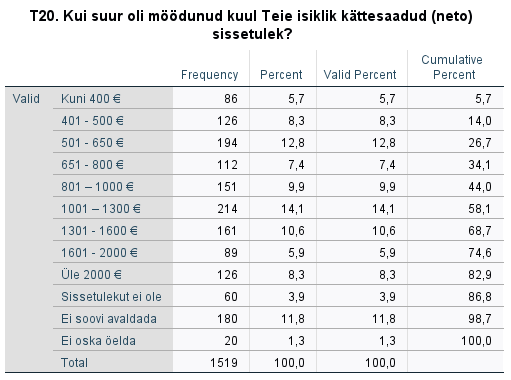 u. 1 min
>3 el.min
u. 1-2 min
3…6 el.min
Üle 2 min
Üle 6 el.min
Ei avalda
Ei avalda
Sport Kõigile / Liikumislabor
215
Taustatunnused (4): Majanduslikud - tööala
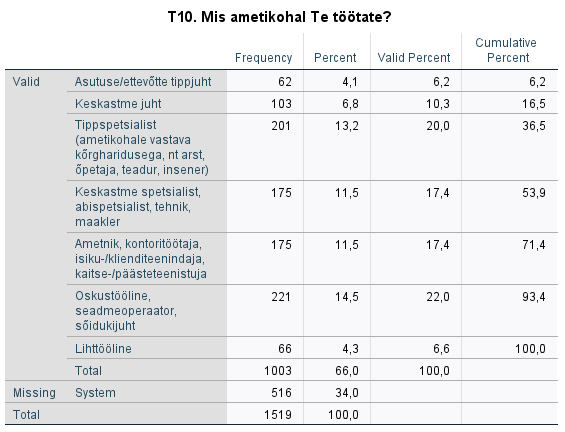 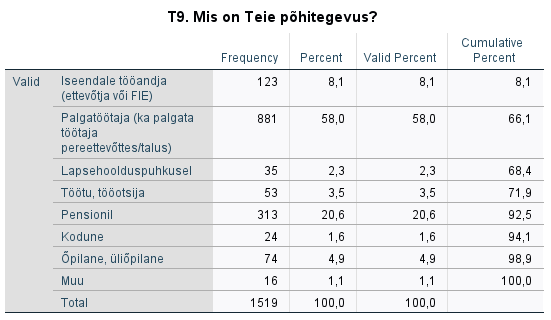 -Juhid, ettevõtjad
-„Valgekraed“
-„Sinikraed“
-„Ülalpeetavad“ (Kodused/töötud/ õppimas)
-Pensionil
Majanduslikud taustatunnused (koond):
Sissetulek pereliikme kohta = Kuni 3 el.min (650€) (21,1%) / u.3-6 el.min (650-1300€) (27,5%) / Üle 6 el.min (üle 1300€) (13,3%) / Ei avalda (17,9%)
Isiklik kättesaadud sissetulek =  kuni 1 min. palk (650€) (26,5 %) / 1-2 min. palka (651-1300€) (32,0 %) / üle 2 min.palga (üle 1300€) (23,3 %) / Ei avalda (18,2 %)
Tööala = Juhid, ettevõtjad (11,1%) / „Valgekraed“(33,1%) / „Sinikraed“(23,1%) / „Ülalpeetavad“(15,7%) / Pensionil (17,0%)
Sport Kõigile / Liikumislabor
216
Taustatunnused (5)
Psühhofüsioloogilised taustatunnused
Õnneindeks  = Vähe õnnelik (26,8%) / Keskmiselt õnnelik (19,5%) / Üsna õnnelik (53,8%)
Rõõmsaloomulisus = Madal rõõmsaloomulisus (43,9%) / Kõrge rõõmsaloomulisus (56,1%)
Endassetõmbumus = Madal endassetõmbumus (60,8%) / Kõrge endassetõmbumus (39,2%)
Kaasatus = Madal kaasatus (46,4%) / Kõrge kaasatus (53,6%)
Tõrjutus = Madal tõrjutus (76,1%) / Kõrge tõrjutus (23,9 %)
Kehamassi indeks = Normaalkaal (45,7%) / Ülekaal (35,1%) / Rasvumine (19,1 %)
Sport Kõigile / Liikumislabor
217
Täiskasvanute õnnelikkuse skaala / Oxford Happiness Questionnaire (1)
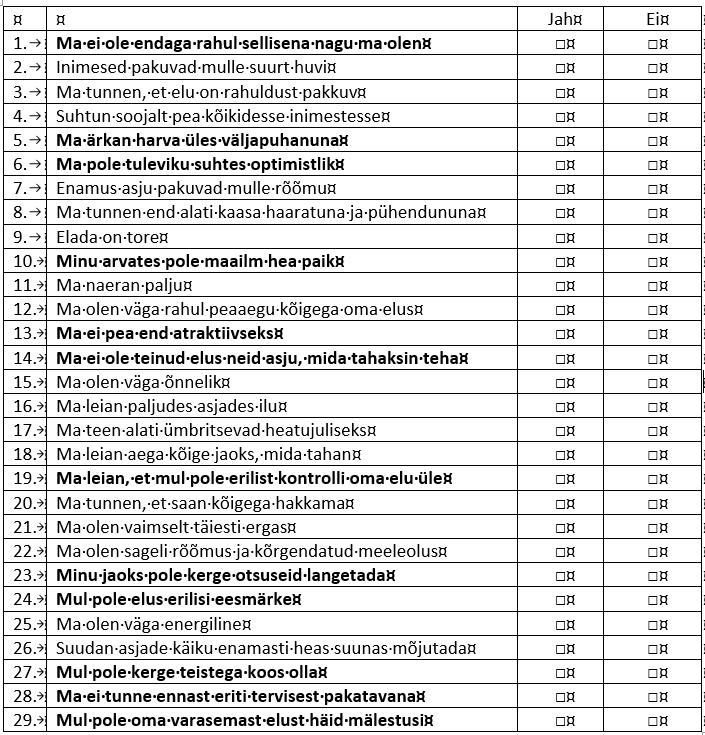 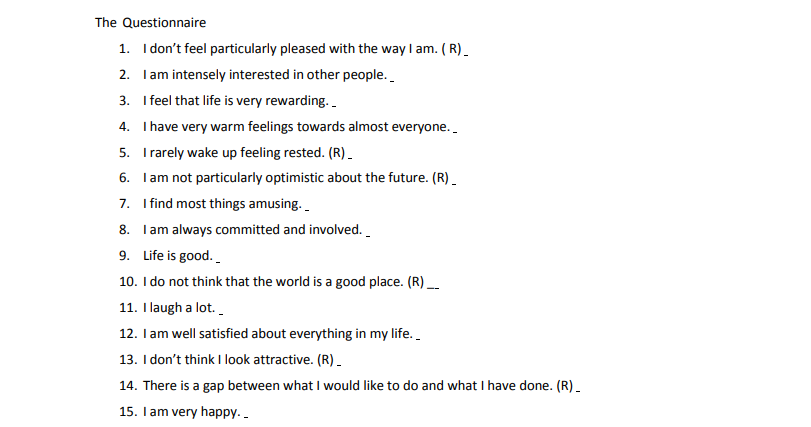 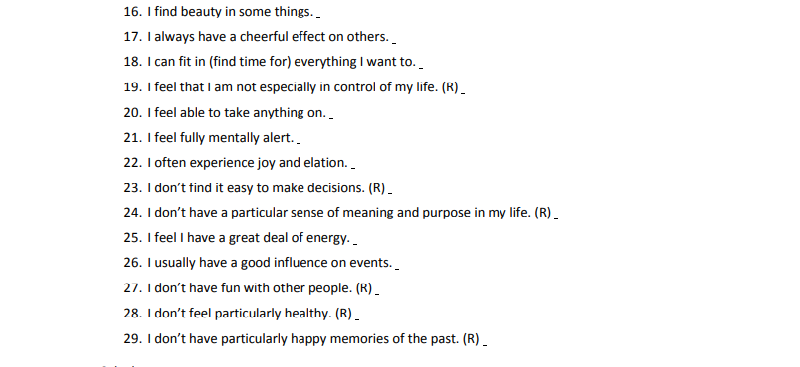 Sport Kõigile / Liikumislabor
218
Täiskasvanute õnnelikkuse skaala: interpretatsioon
Üsna (üle keskmise) õnnelik 53,8%
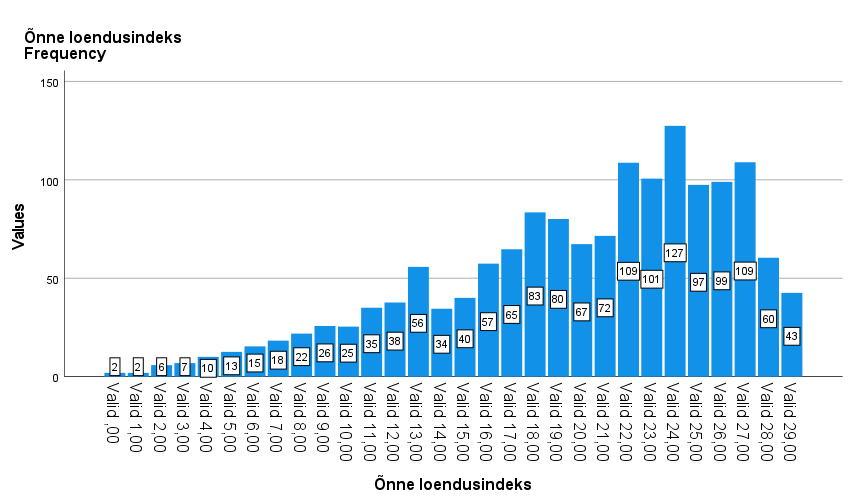 Vähe (alla keskmise) õnnelik  26.8%
Keskmine (19,9) 19,5%
Väga
õnnelik,„unistustetunne“
Üsna
õnnelik
Pigem
õnnelik, 
„keskmineinimene“
Pigem
õnnetu, 
vajaksnõustamist
Ei õnnelik
ega õnnetu, 
vajaksnõustamist
Õnnetu, 
tõenäolinedepressioon
Üliõnnelik,„ebaade-kvaatne“
Sport Kõigile / Liikumislabor
219
Täiskasvanute õnnelikkuse komponendid
Sport Kõigile / Liikumislabor
220
Täiskasvanute õnnelikkuse komponendid - loendusindeksid
Sport Kõigile / Liikumislabor
221
Täiskasvanute kehamassi indeksi jaotus ja grupid
Normkaal
(sh alakaal)
43,6%
Üle-kaal
36,2%
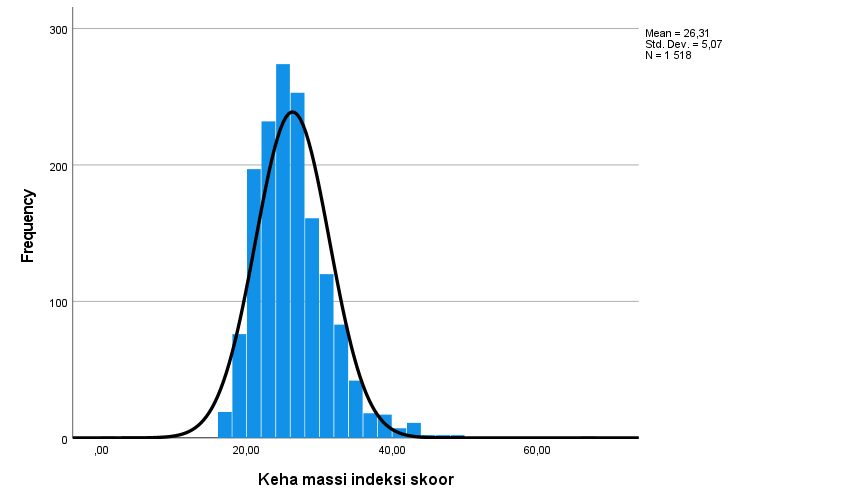 Alakaal
Rasvumine
20,1%
Sport Kõigile / Liikumislabor
222
Rahulolu erinevate eluvaldkondade liikuvusega
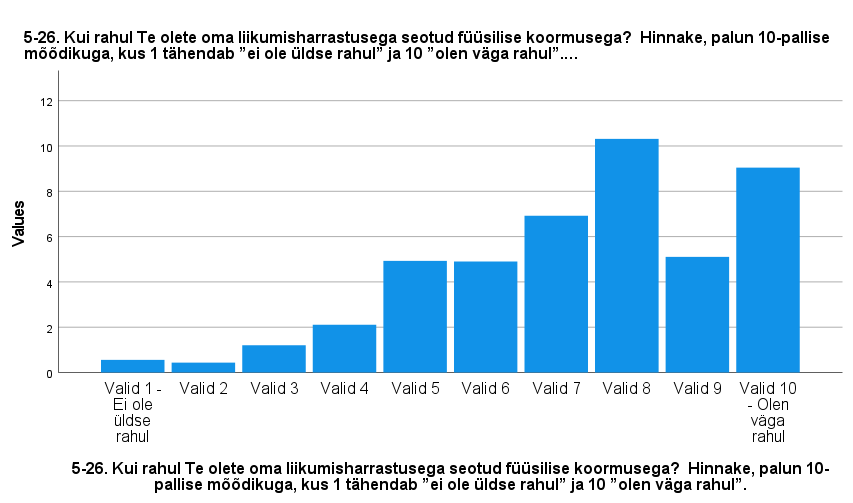 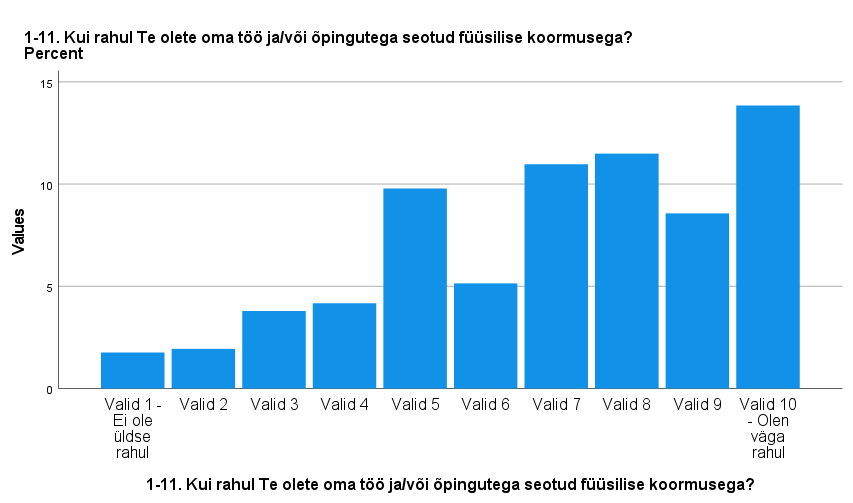 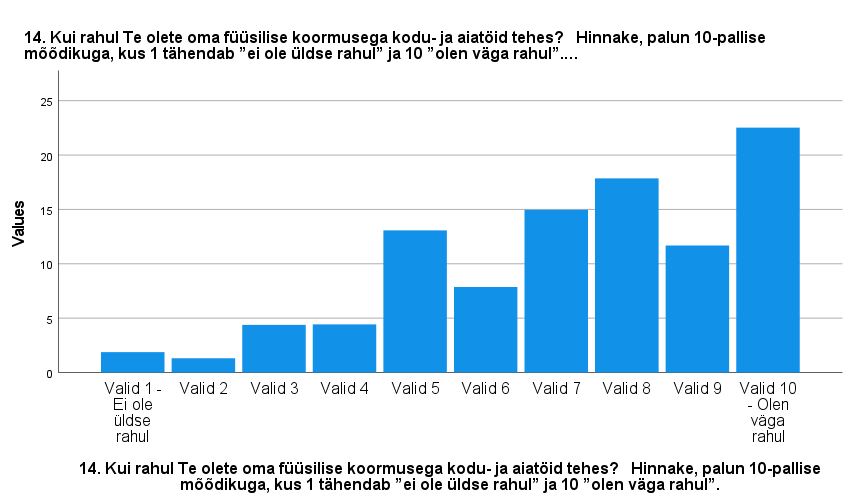 Ainult töötavad / õppivad (N=1086)
Ainult liikumisharrastusega (N=692)
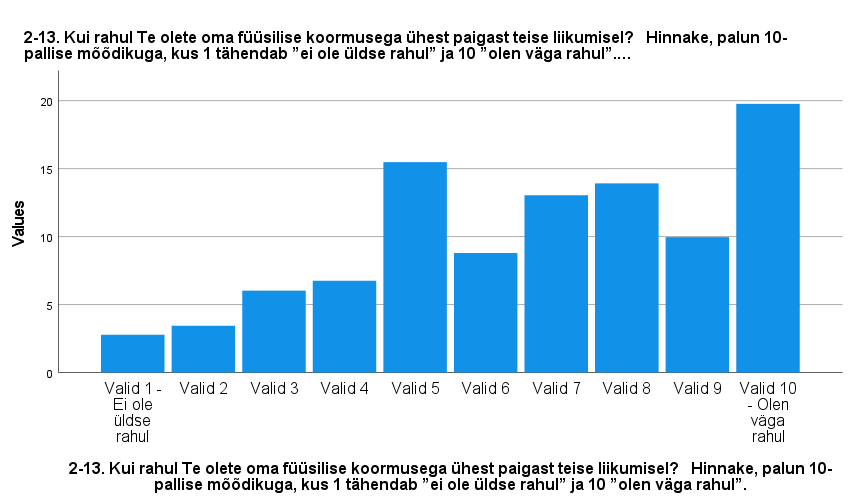 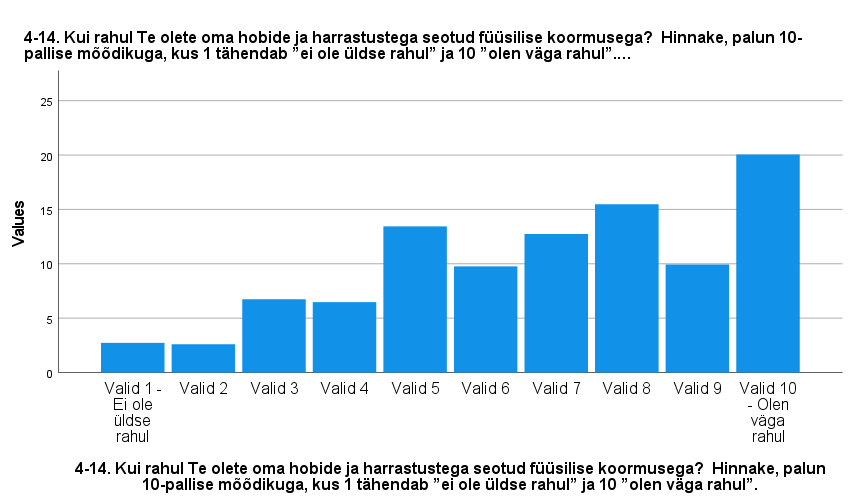 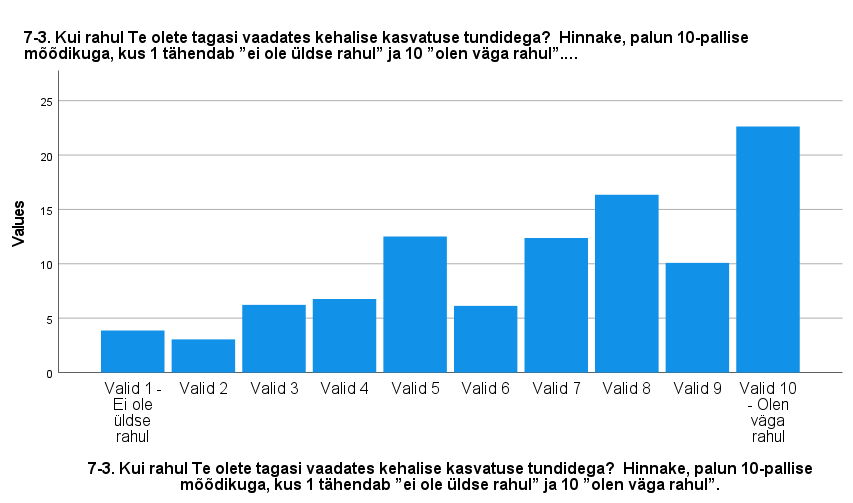 223
Ajakulu erineva füüsilise koormusega tegevustele töö(kooli)päeva jooksul punane joon tähistab 50% normkoormusega tööajast
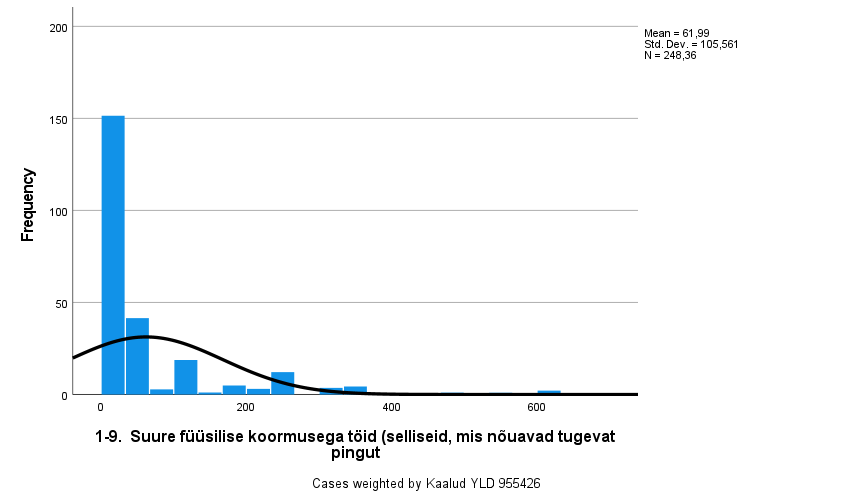 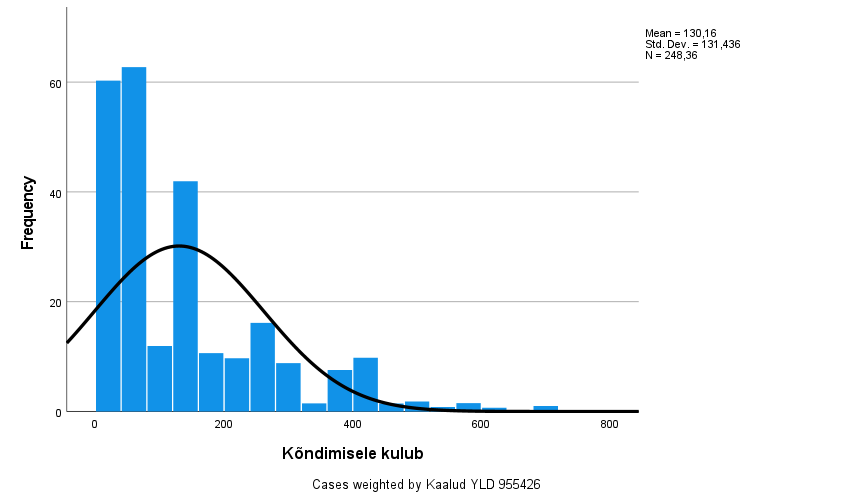 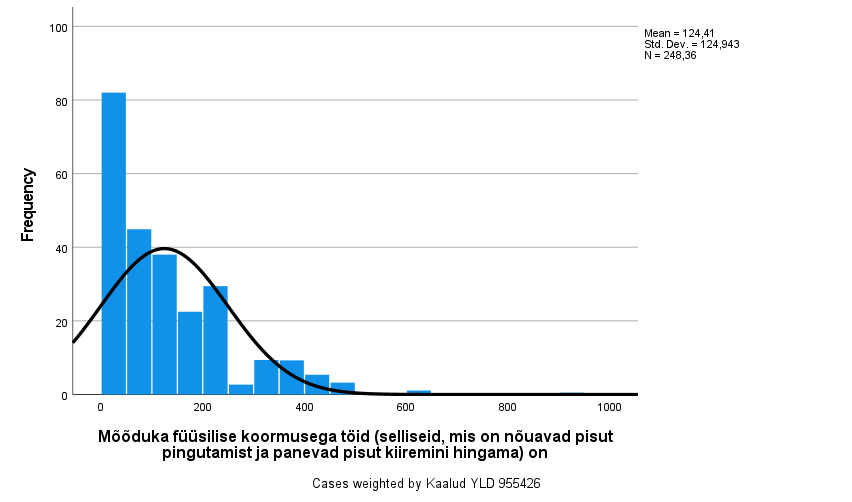 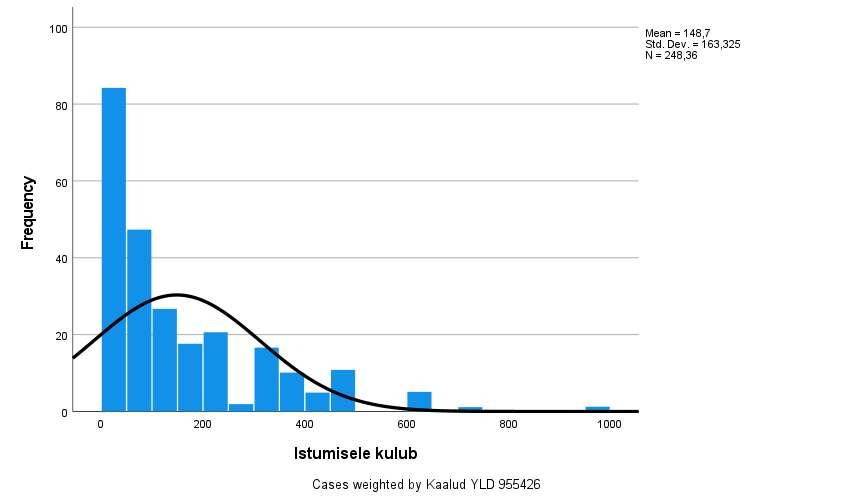 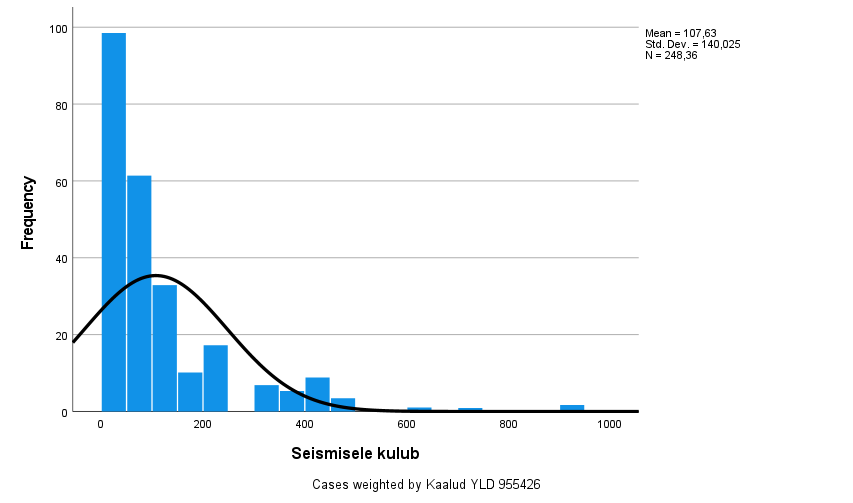 224
Suurema / väiksema töökoormusega kuud aastaspunane joon tähistab 50% normkoormusega tööajast
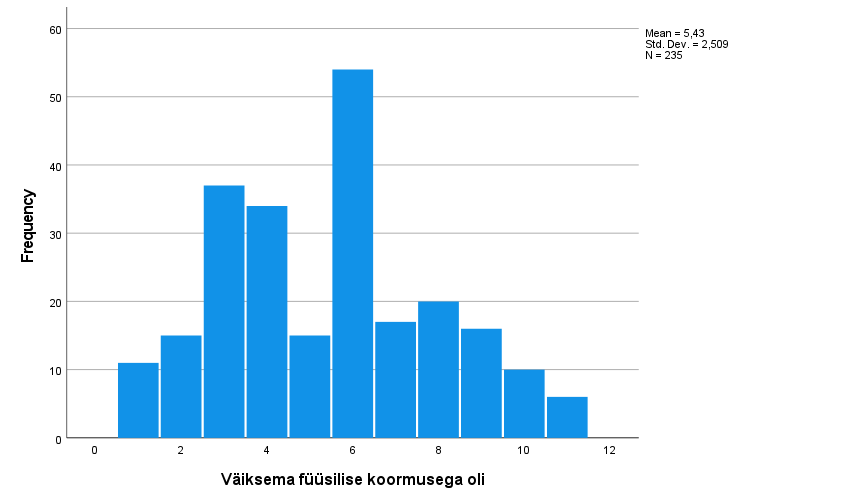 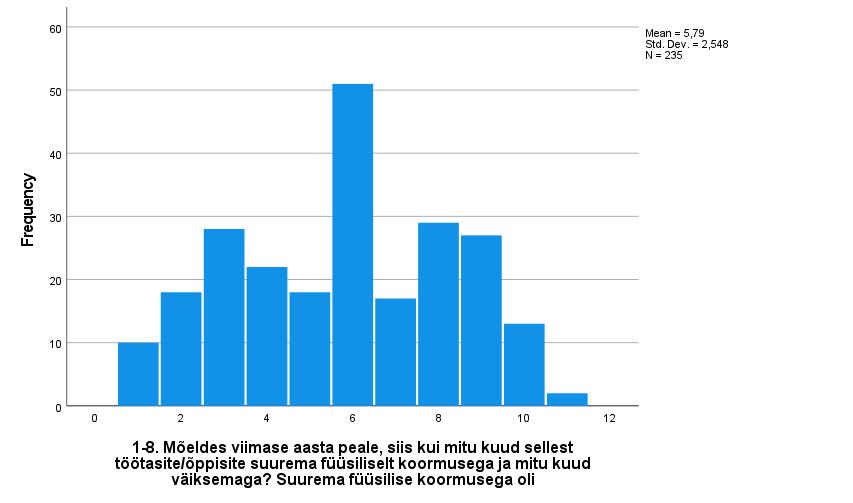 225
Transpordi kasutajate tüübidpunane joon tähistab 50% normkoormusega tööajast
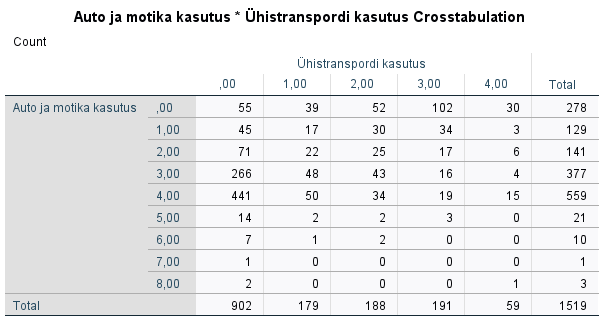 Lihasjõul liikujad
(Pere)autoga liikujad
Ühistranspordiga liikujad
226
Töö / õppehoone kaugus kodust (kilomeetrites)
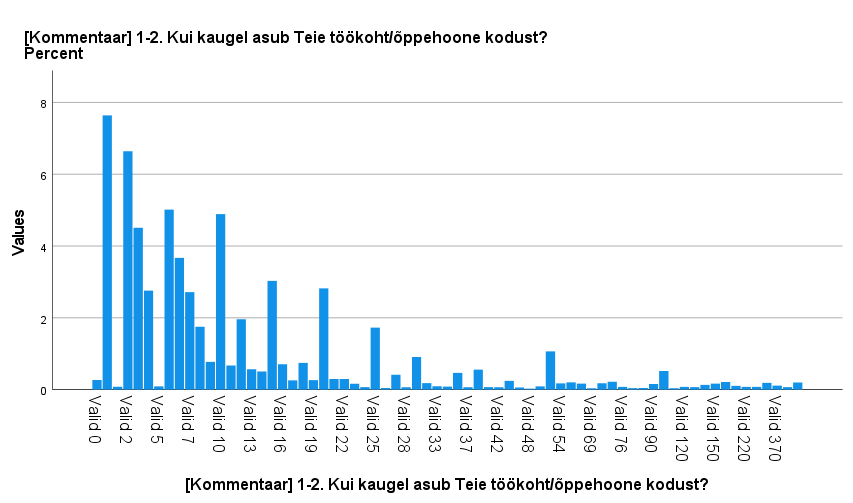 Mean	17,82	
Median	7,00
227
Ajakulu töö / õppekohani jõudmiseks kodust (minutites)
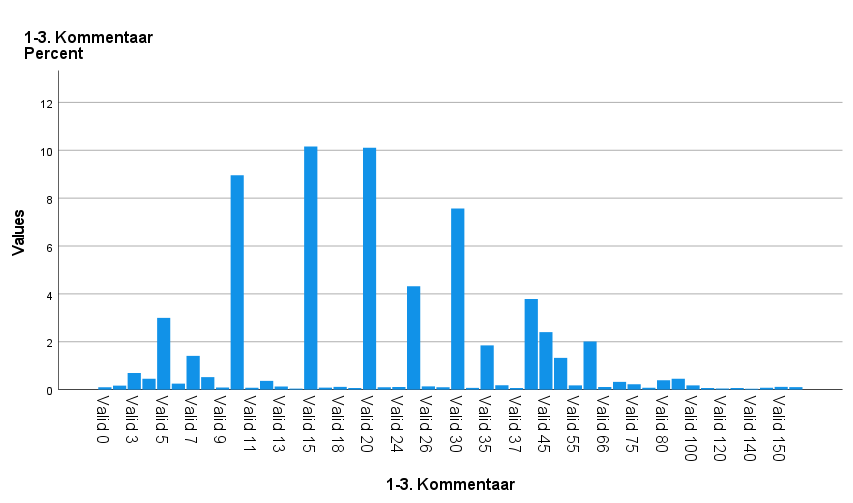 Mean	25,15	
Median	20,00
228
Suurema / väiksema transpordialase liikumisega kuud aastaspunane joon tähistab 50% normkoormusega tööajast
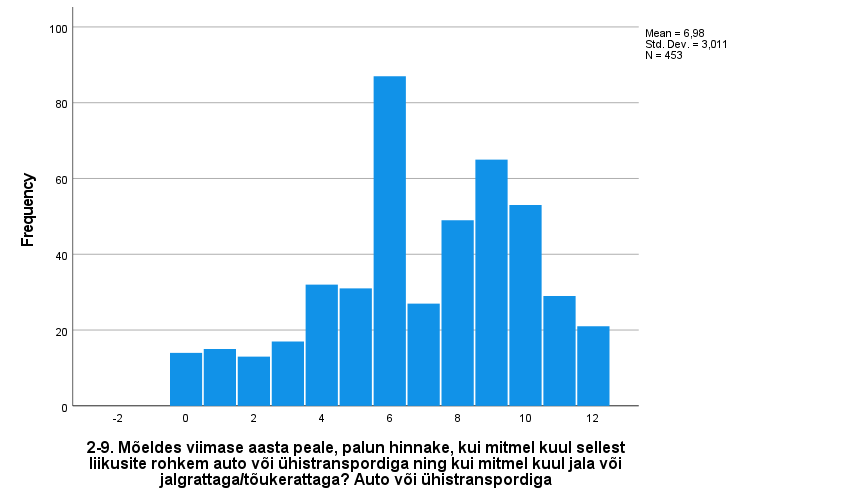 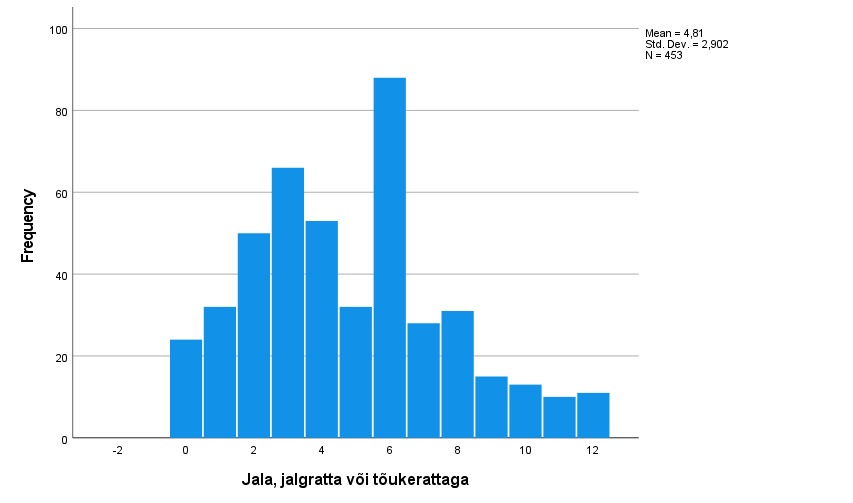 229
Ajakulu eri transpordiliikidele soojal ja kuval ajal (hooajaliselt erinevalt liikujad)punane joon tähistab 30 min kasutust (auto ja jalgsi käimise skaalad on üksiku suure väärtuse tõttu erinevad)
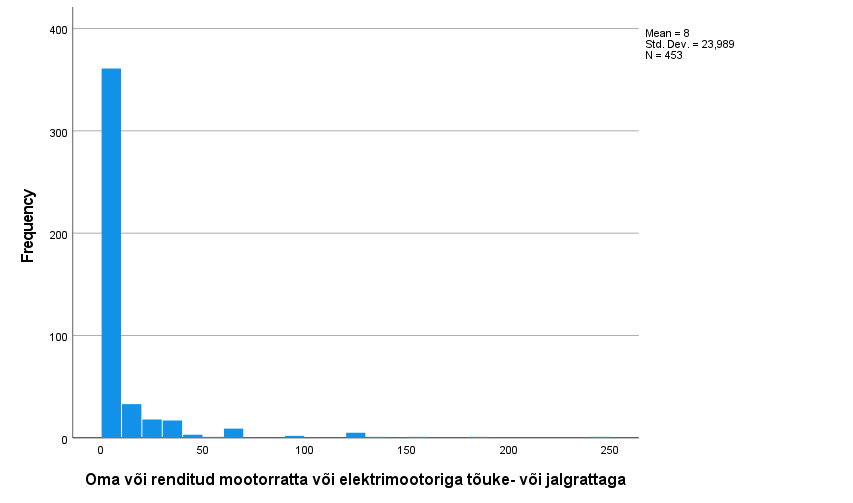 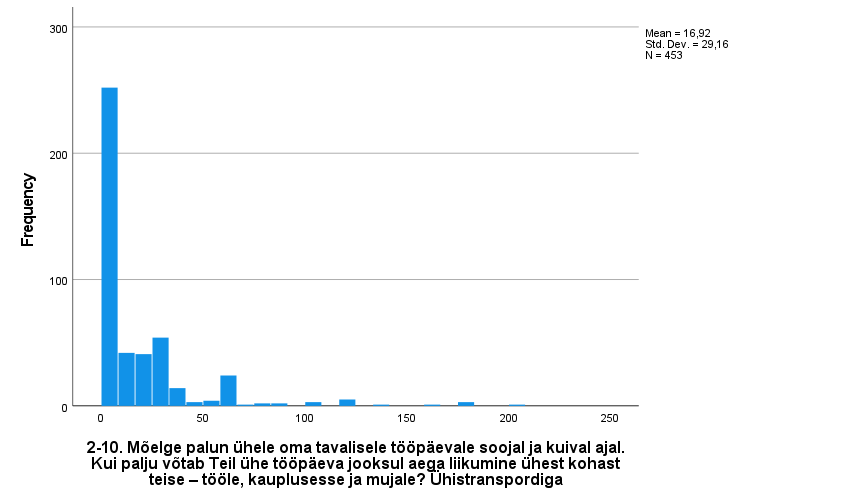 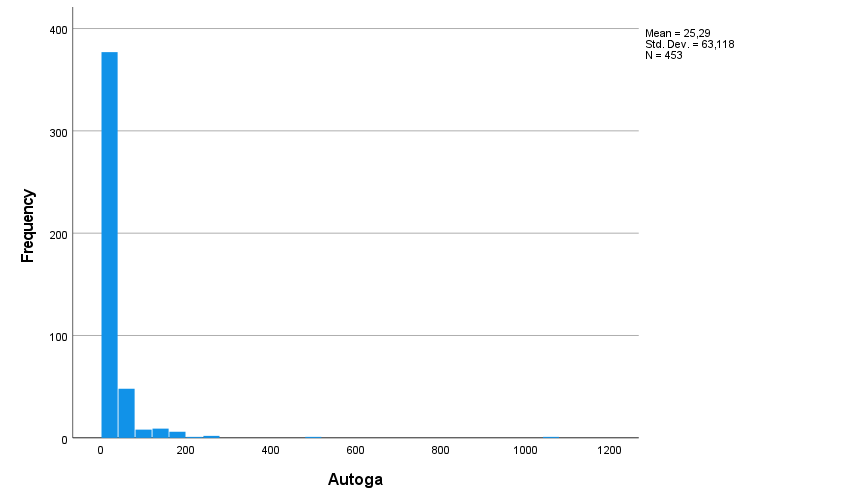 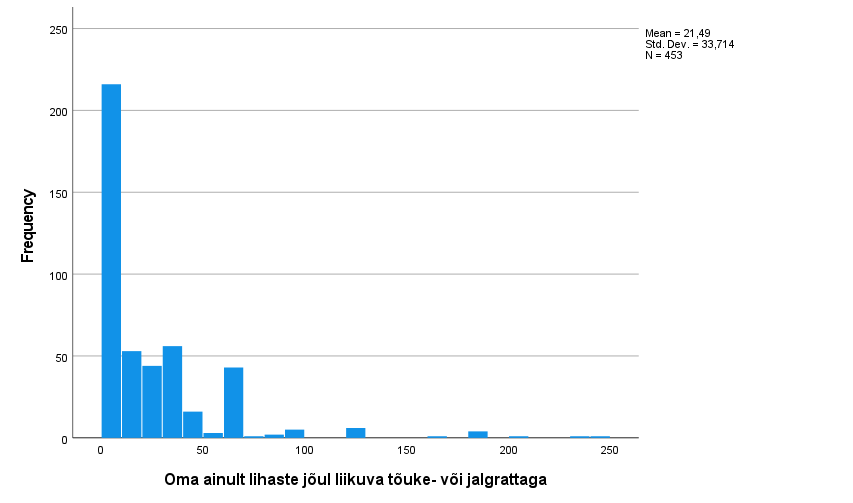 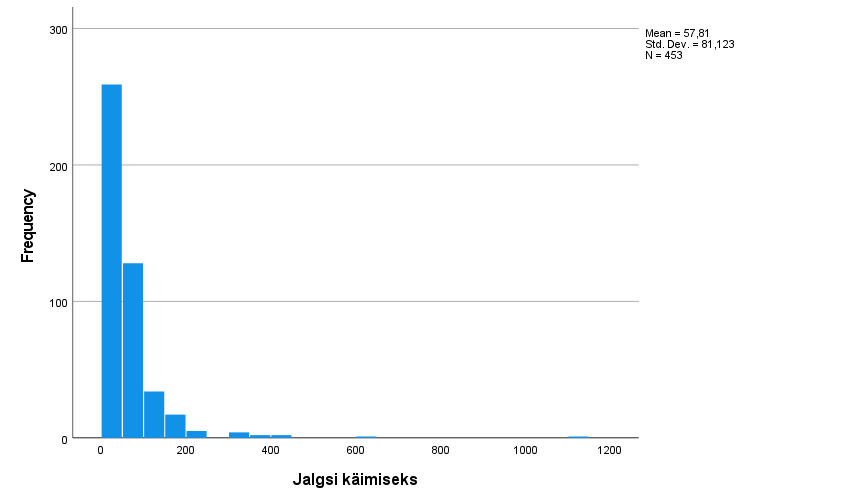 230
Ajakulu eri transpordiliikidele külmal ja vihmasel ajal (kõik, sh hooajaliselt erinevalt liikujad)punane joon tähistab 30 min kasutust (auto ja jalgsi käimise skaalad on üksiku suure väärtuse tõttu erinevad)
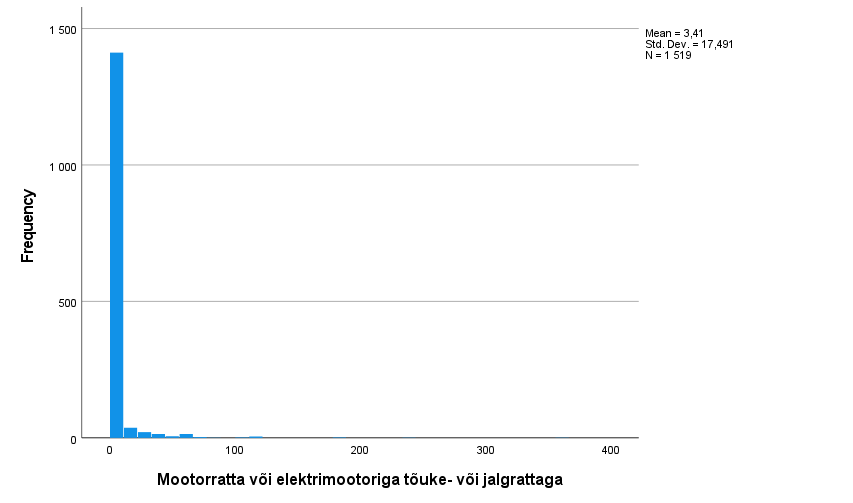 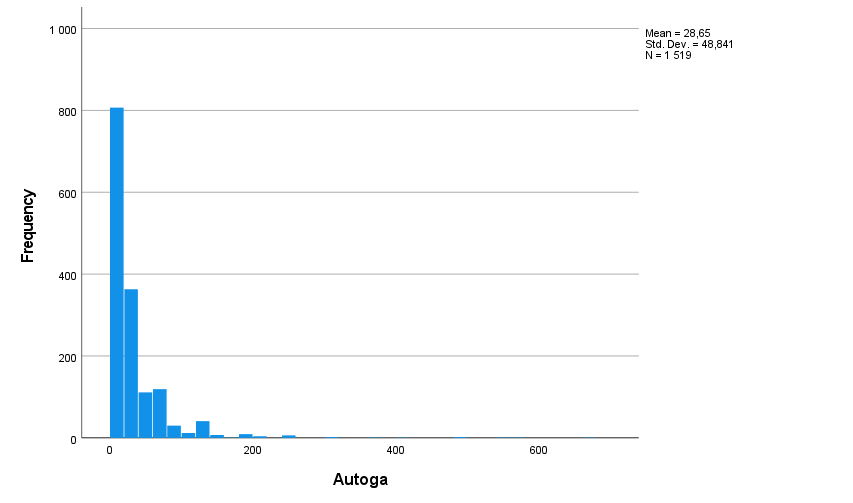 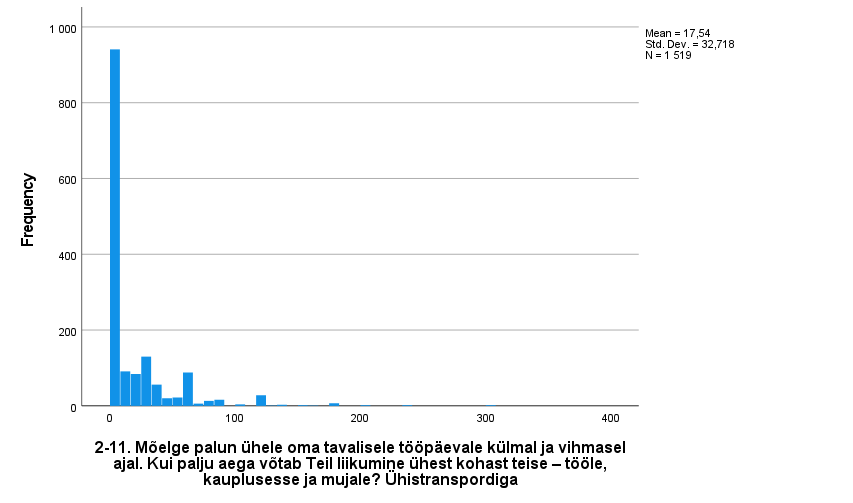 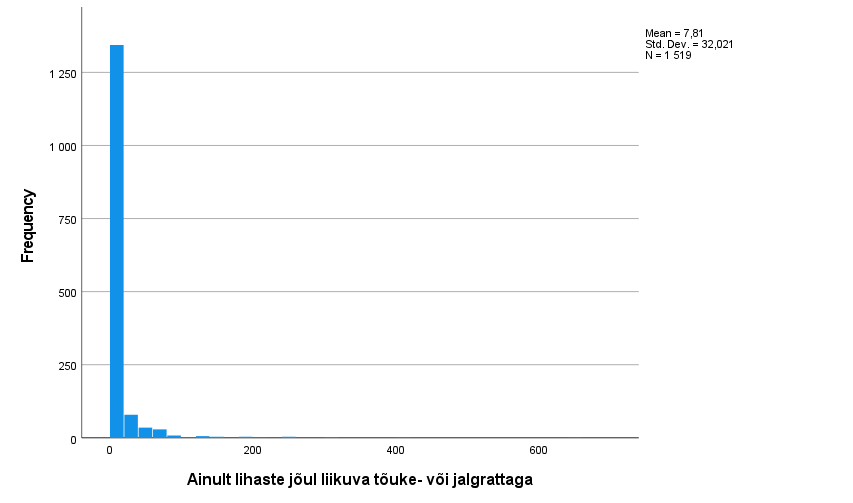 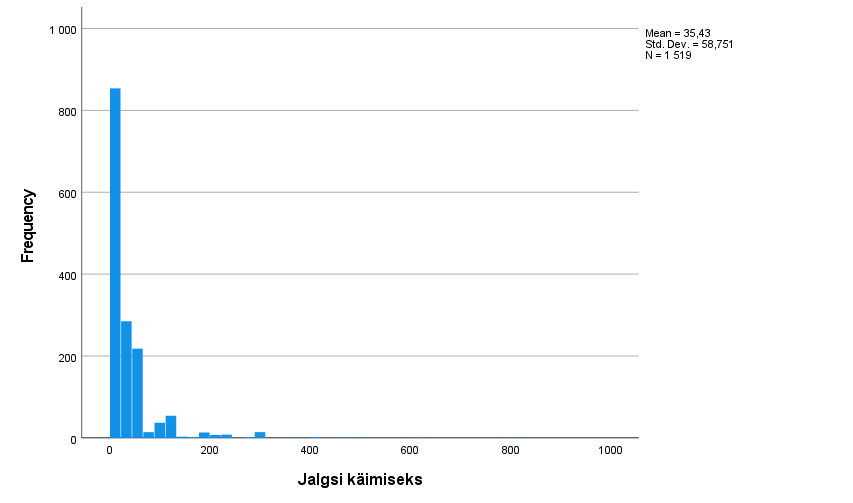 231
Ajakulu eri transpordiliikidele viimasel nädalavahetusel(kõik)punane joon tähistab 30 min kasutust (auto ja jalgsi käimise skaalad on üksiku suure väärtuse tõttu erinevad)
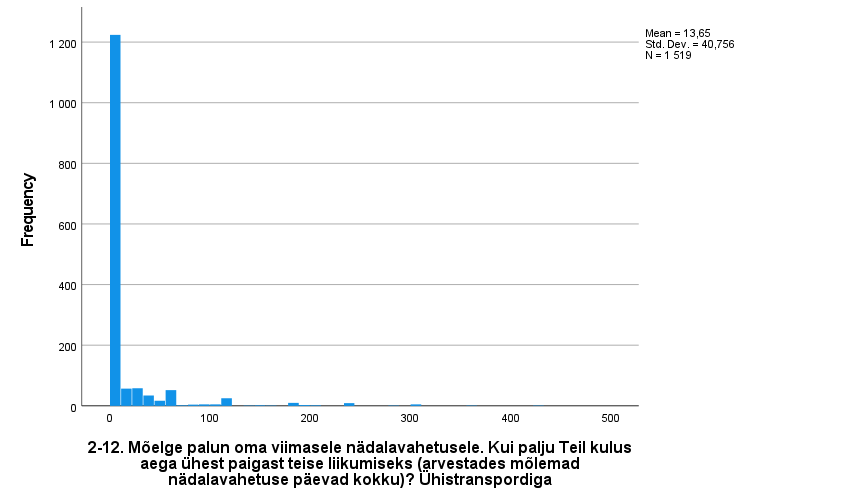 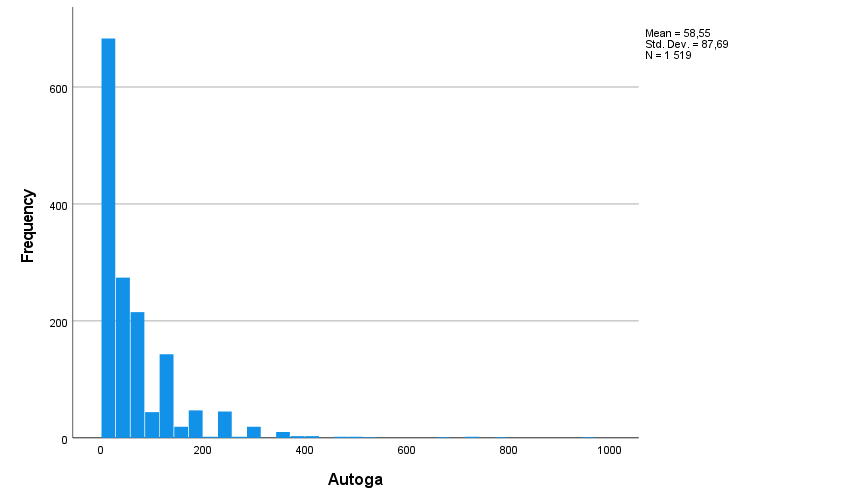 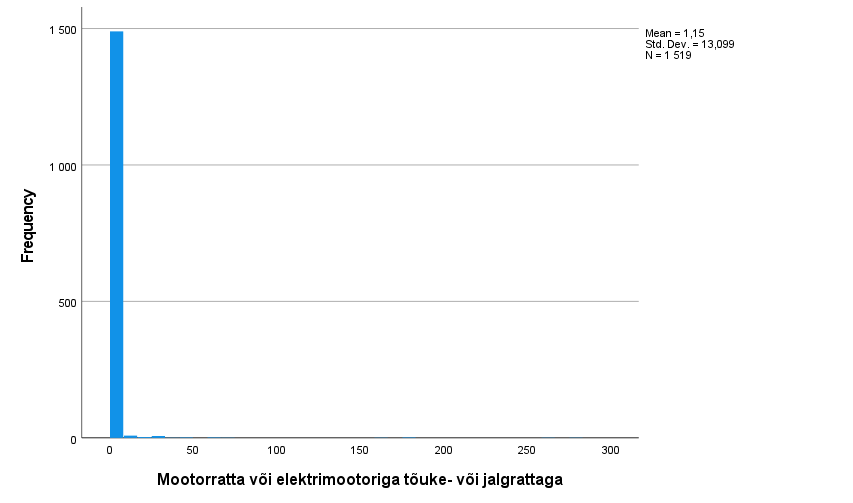 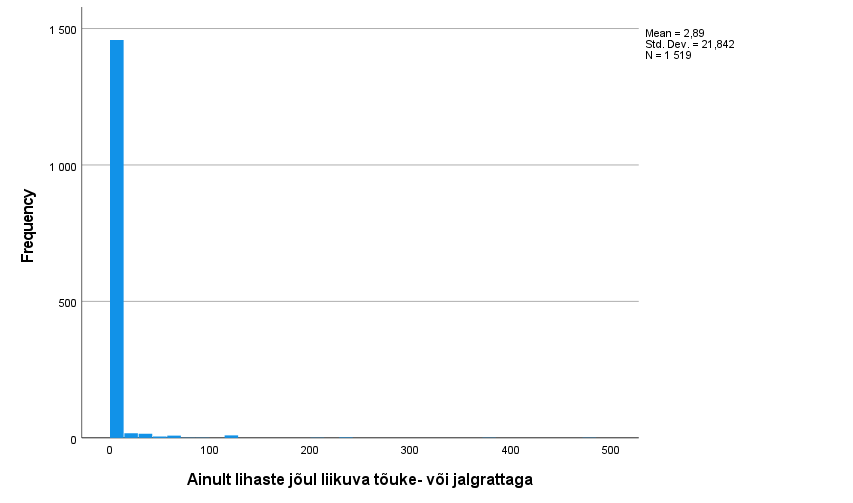 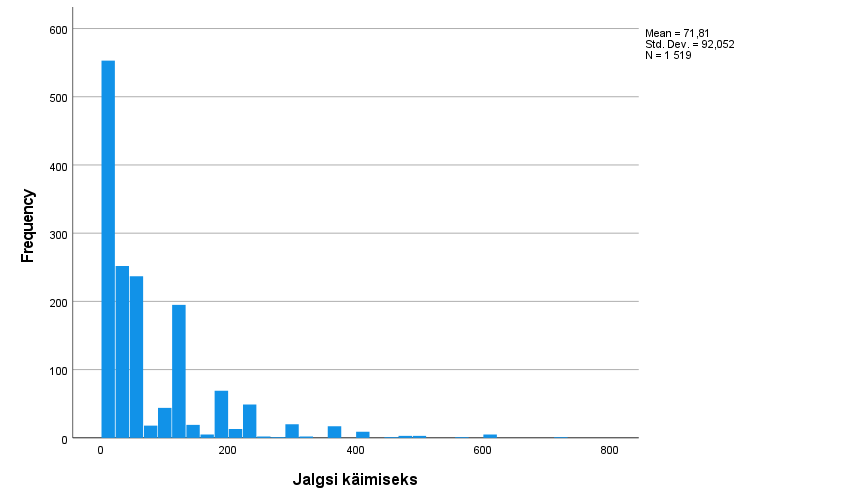 232
L1. Aiatööd iseloomustavad hoiakud
233
L2. Aiatöö tüübid
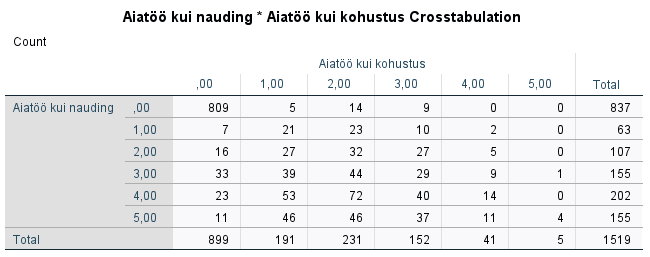 Ei  tegele  aiatöödega
Aiatöö kui kohustus
Aiatöö kui hobi
234
L3. Krundi ja aiamaa suurus
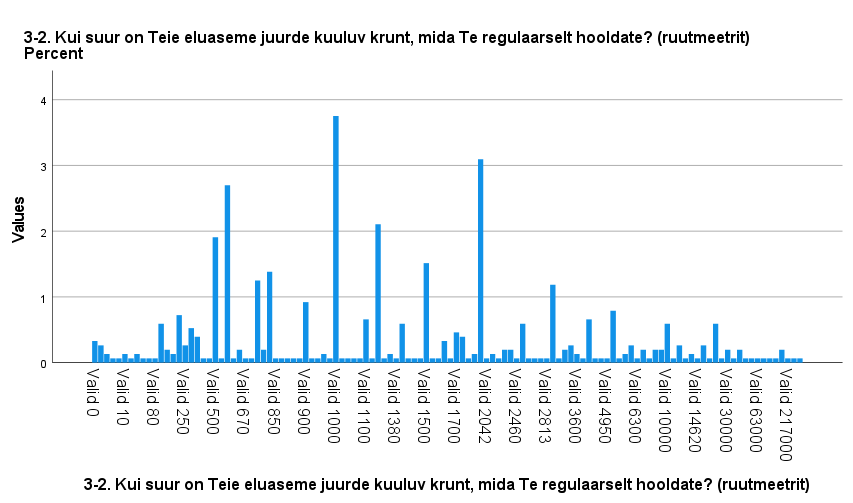 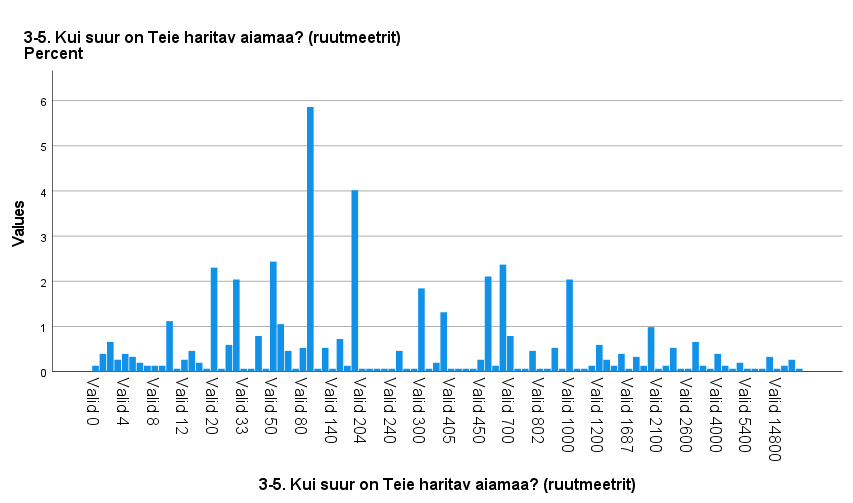 Mean	6752,48	
Median	1200,00
Mean	804,74	
Median	200,00
235
L4. Mitu kuud tegutseb aiamaal?
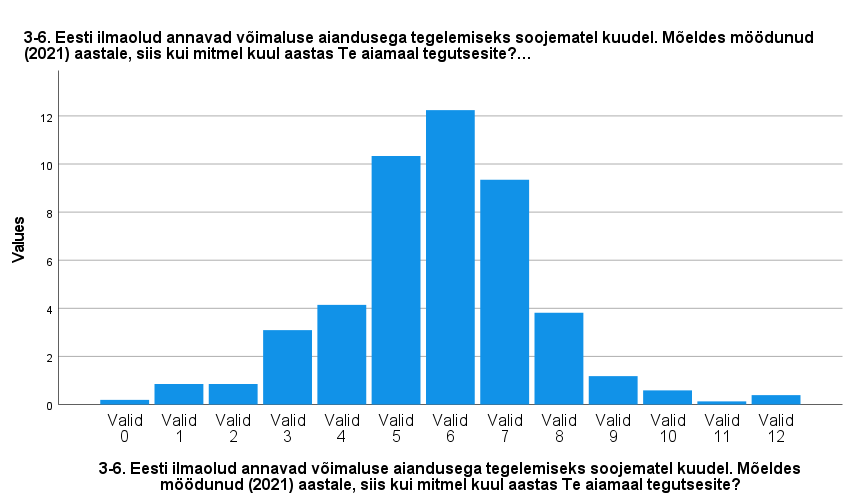 Mean	5,77	
Median	6,00
236
L5. Aiamaal tegutsemise ajakulu tööde raskusastmete järgi aiatööde hooajal nädala sees
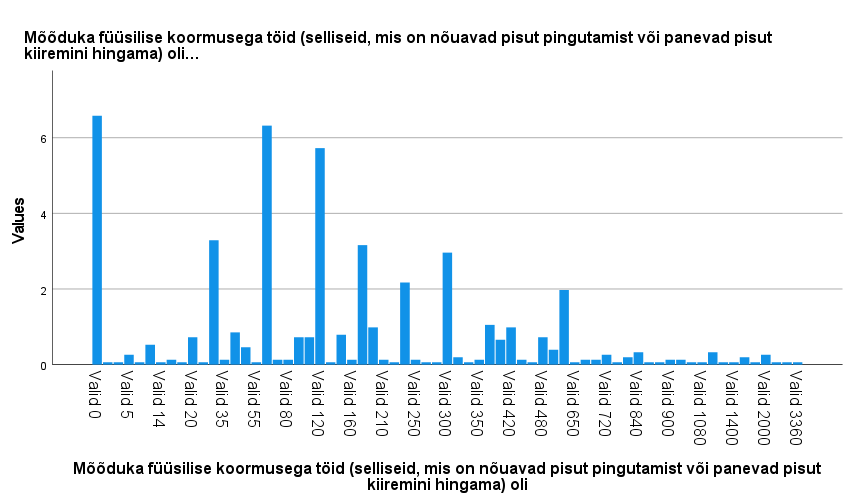 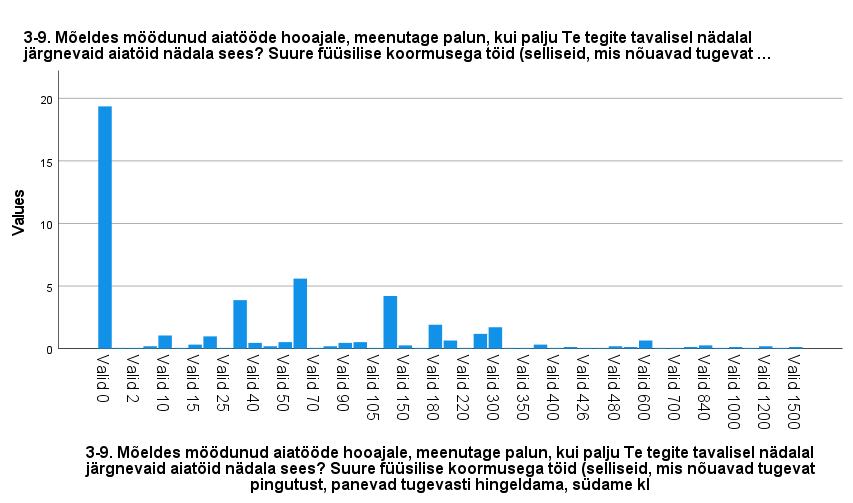 Mean	96,69	
Median	30,00
Mean	220,32
Median	120,00
237
L5. Aiamaal tegutsemise ajakulu tööde raskusastmete järgi aiatööde hooajal nädala sees
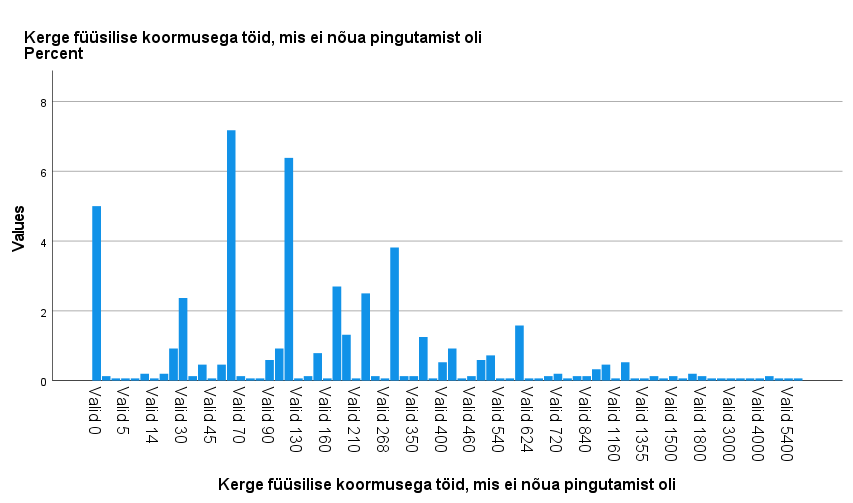 Mean	285,32
Median	120,00
238
L6. Aiamaal tegutsemise ajakulu tööde raskusastmete järgi aiatööde hooajal nädalavahetusel
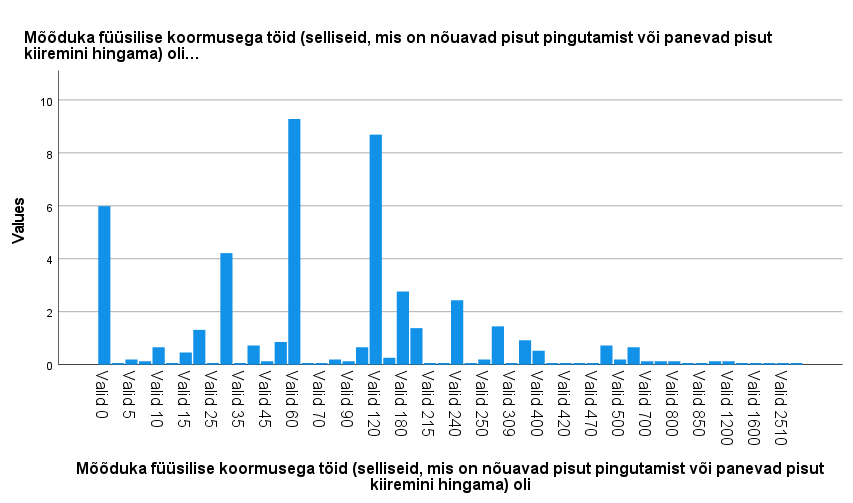 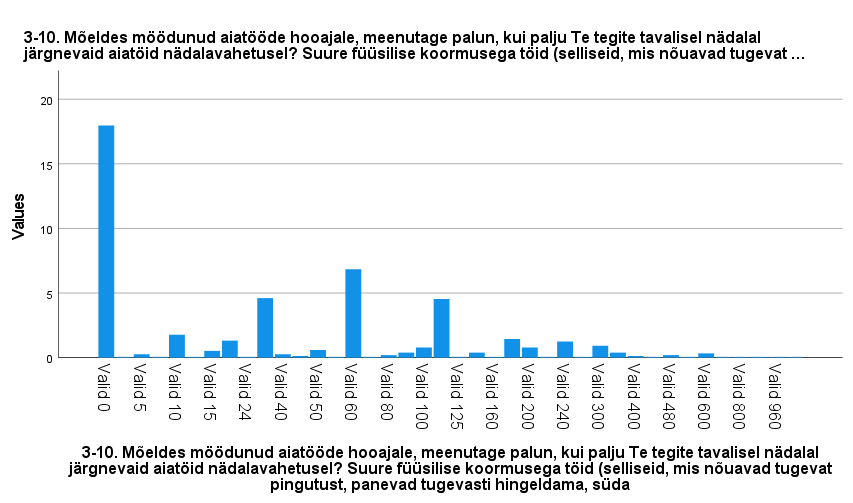 Mean	69,32
Median	30,00
Mean	143,75
Median	60,00
239
L6. Aiamaal tegutsemise ajakulu tööde raskusastmete järgi aiatööde hooajal nädalavahetusel
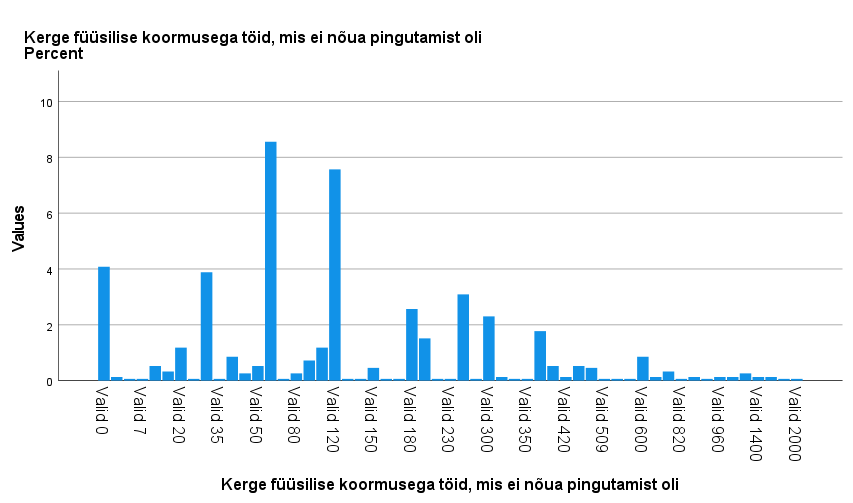 Mean	171,15
Median	120,00
240
L7. Kodutöid iseloomustavad hoiakud
241
L8. Kodu koristamise tüübid
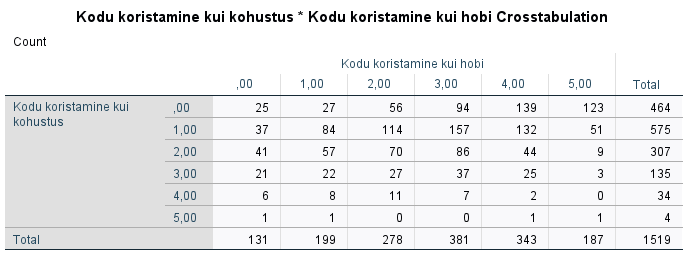 Kodu koristamine kui hobi
Kodu koristamine kui kohustus
242
L9. Regulaarselt hooldatav elamispind
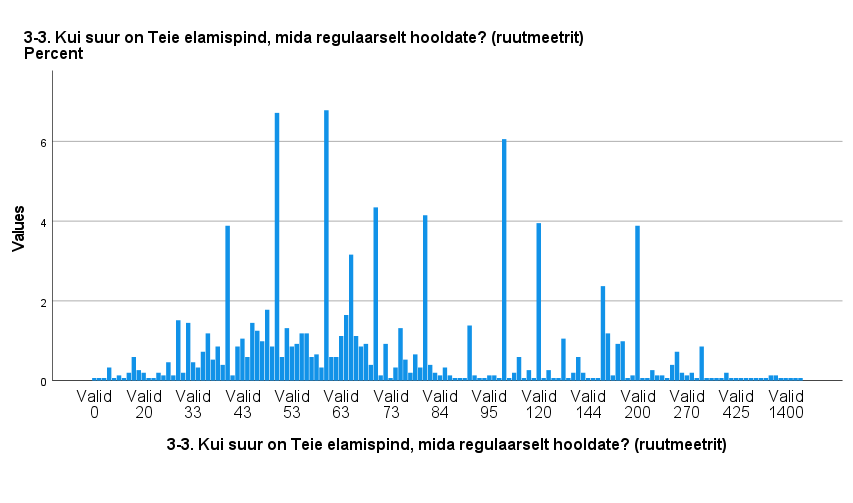 Mean	93,66	
Median	65,00
243
L10. Muud koduloomad
244
L11. Koduloomaga jalutuskäikude kogupikkus päevas
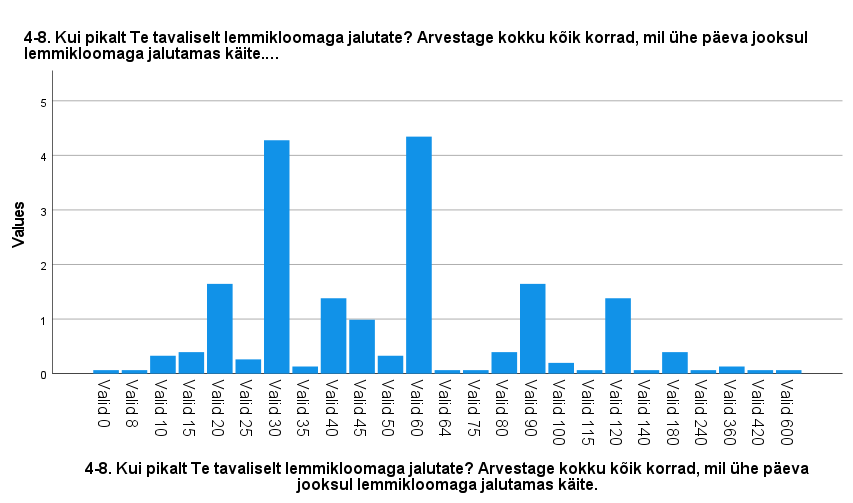 Mean	61,18	
Median	45,00
245
L12. Vaba aega argipäevadel (tundides)
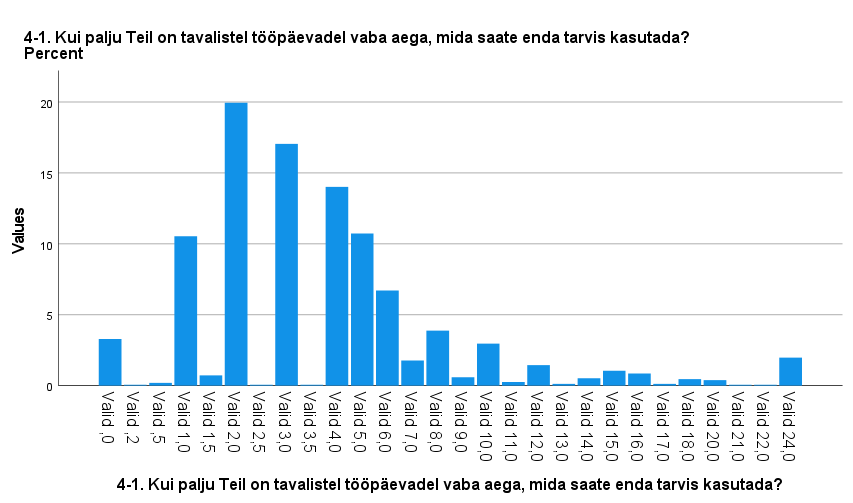 Mean	4,592	
Median	3,000
246
L13. Uneaega argipäevadel (tundides)
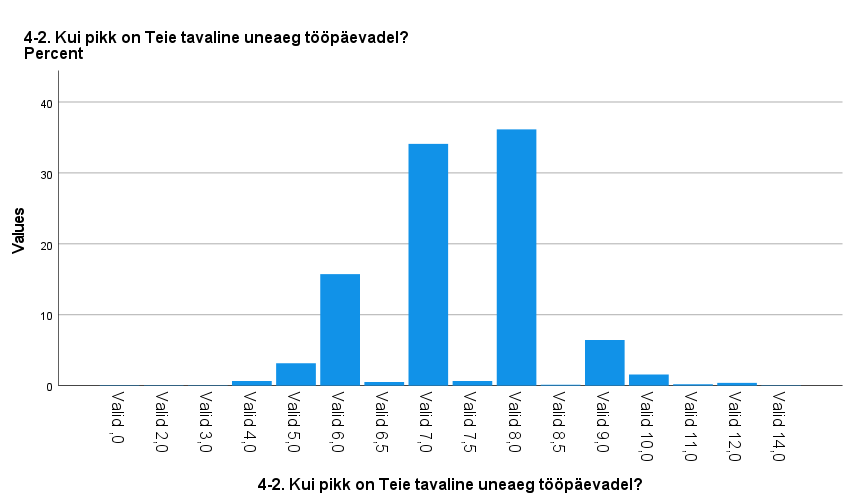 Mean	7,322	
Median	 7,000
247
L14. Suure füüsilise koormusega minutid argipäevadel (kodustel vastajatel)
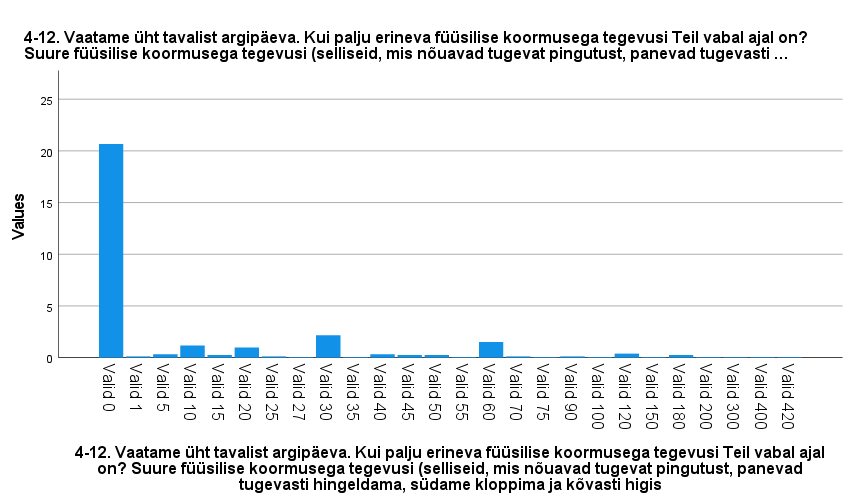 Mean	15,65	
Median	 0,000
248
L15. Mõõduka füüsilise koormusega minutid argipäevadel (kodustel vastajatel)
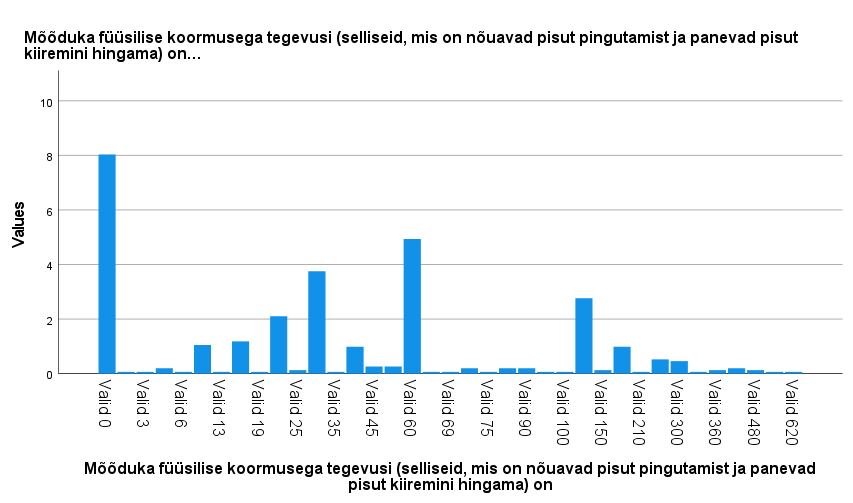 Mean	57,78
Median	30,00
249
L16. Kõndimise minutid argipäevadel (kodustel vastajatel)
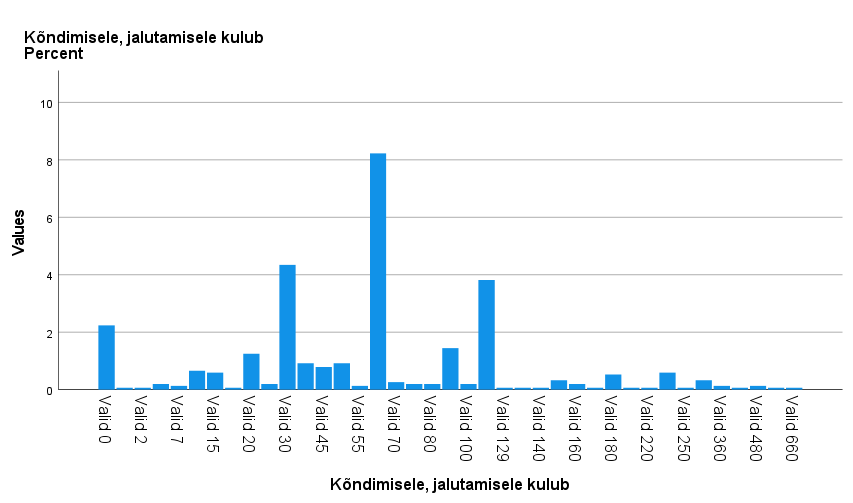 Mean	72,95
Median	60,00
250
L17. Istumise minutid argipäevadel (kodustel vastajatel)
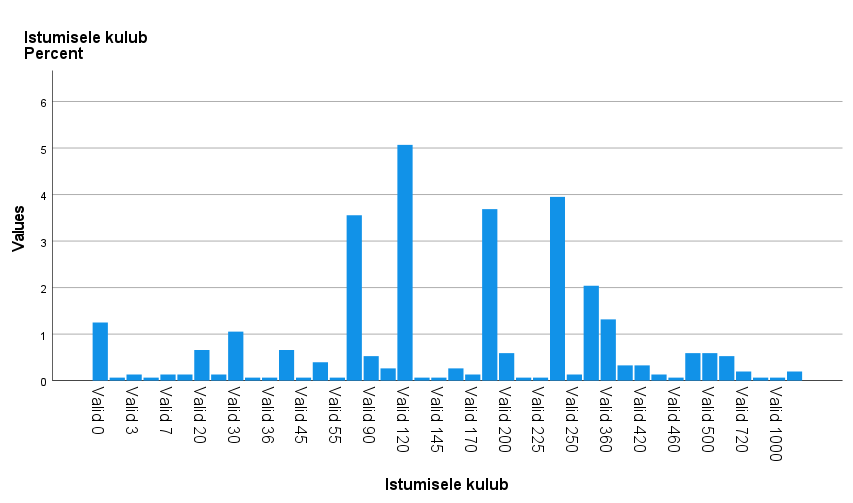 Mean	191,91
Median	180,00
251
L18. Suure füüsilise koormusega minutid argipäevadel (töötavatel / õppivatel vastajatel)
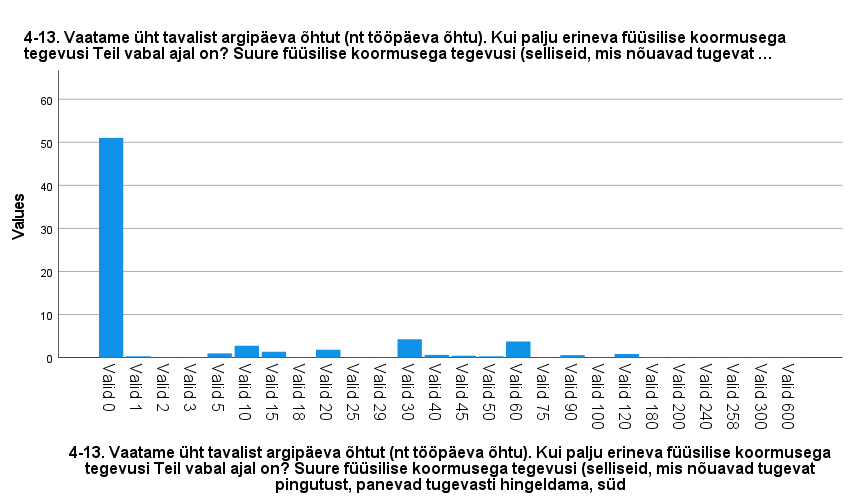 Mean	11,53	
Median	 0,000
252
L19. Mõõduka füüsilise koormusega minutid argipäevadel (töötavatel / õppivatel vastajatel vastajatel)
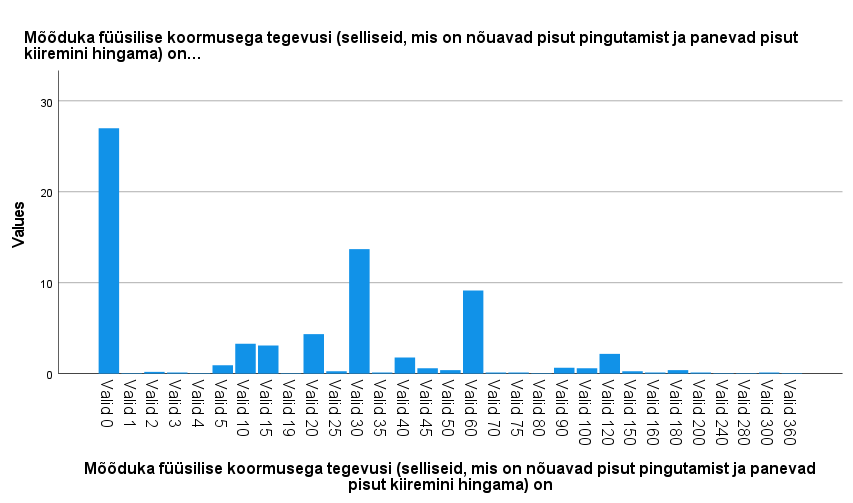 Mean	27,37
Median	20,00
253
L20. Kõndimise minutid argipäevadel (töötavatel / õppivatel vastajatel vastajatel)
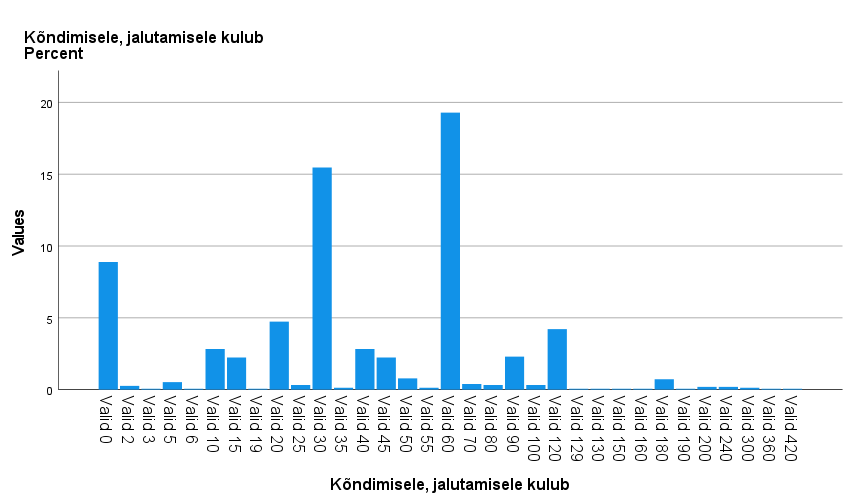 Mean	45,81
Median	30,00
254
L21. Istumise minutid argipäevadel (töötavatel / õppivatel vastajatel vastajatel)
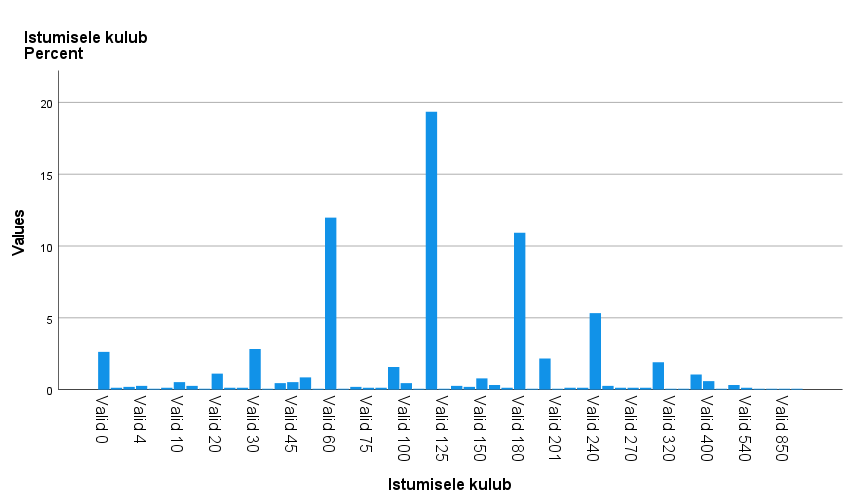 Mean	133,81
Median	120,00
255
Spordiharrastuse tunnid nädalas
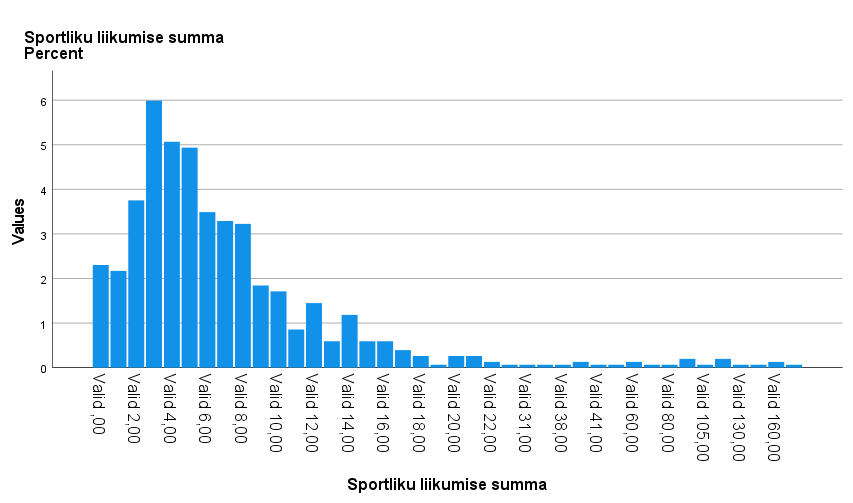 Vähe aktiivsed
Sportlikult aktiivsed
Mean	8,9099
Median	5,0000
256
Spordiharrastusega alustamise vanus
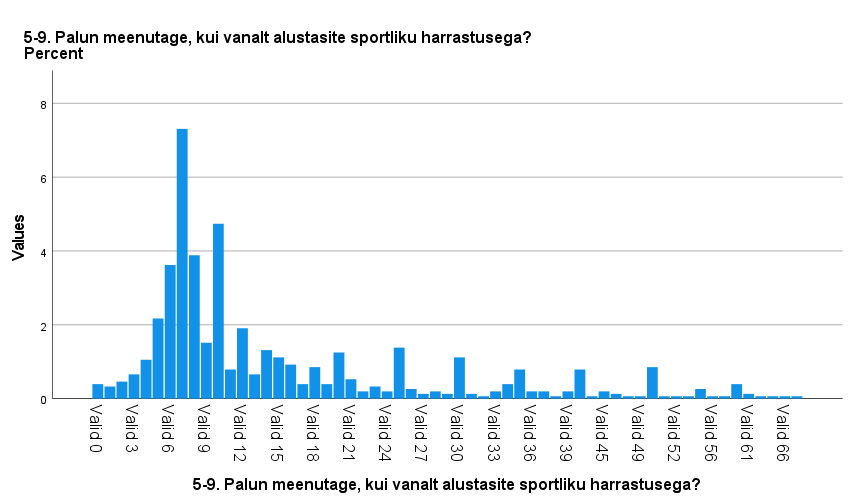 Enne kooli-iga
Koolieas
Pärast kooli
Mean	15,25Median	10,00
257
Spordiharrastuse kestvus aastates
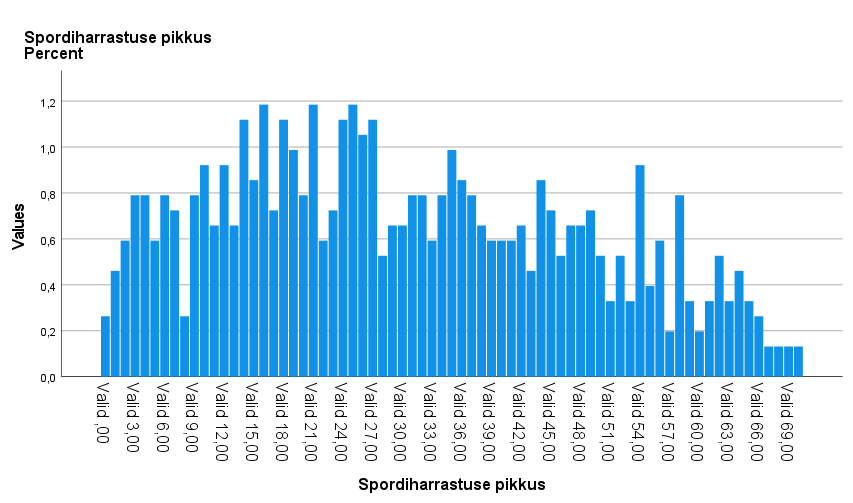 Mean	30,1574
Median	28,0000
258
Spordiharrastuse pausi kestvus aastates
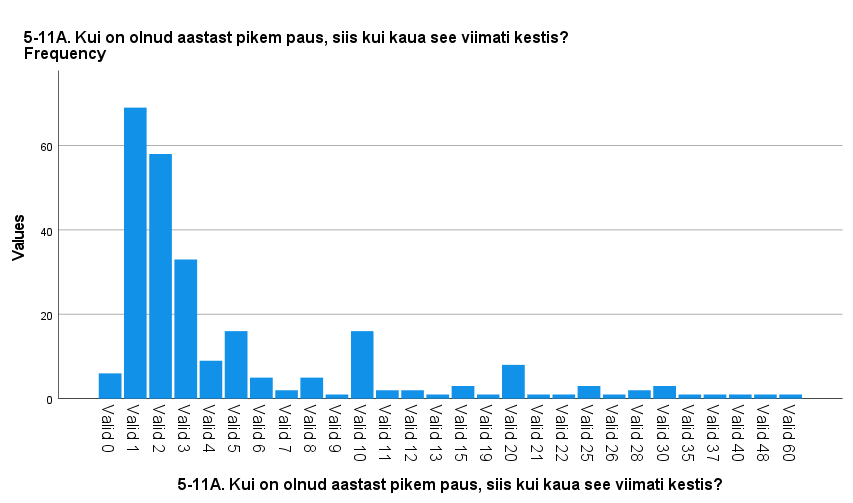 Mean	5,72
Median	2,00
259
Spordiharrastusega uuesti alustamise aeg aastates
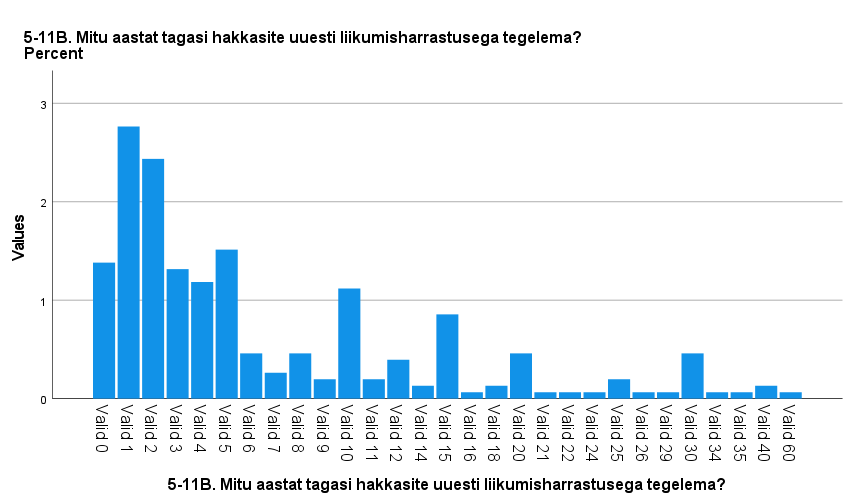 Mean	7,20
Median	4,00
260
Spordiharrastuse tunnid nädalas kevad-suvisel ajal
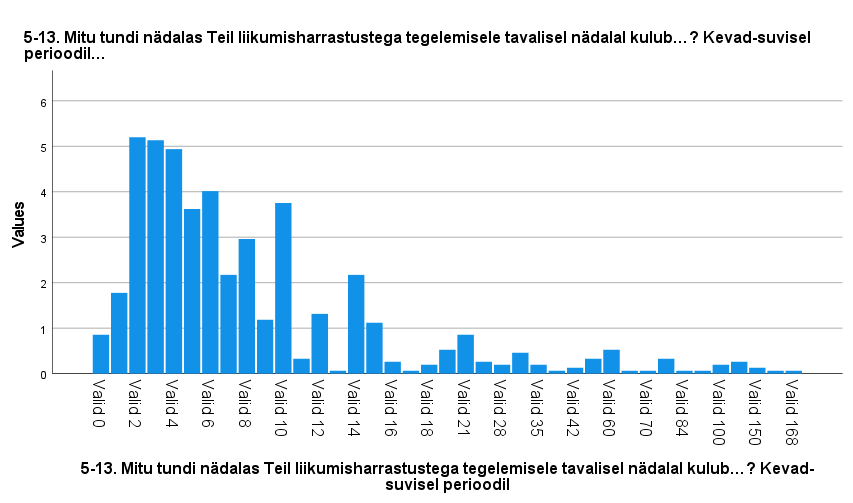 Mean	11,09
Median	6,00
261
Spordiharrastuse tunnid nädalas sügis-talvisel ajal
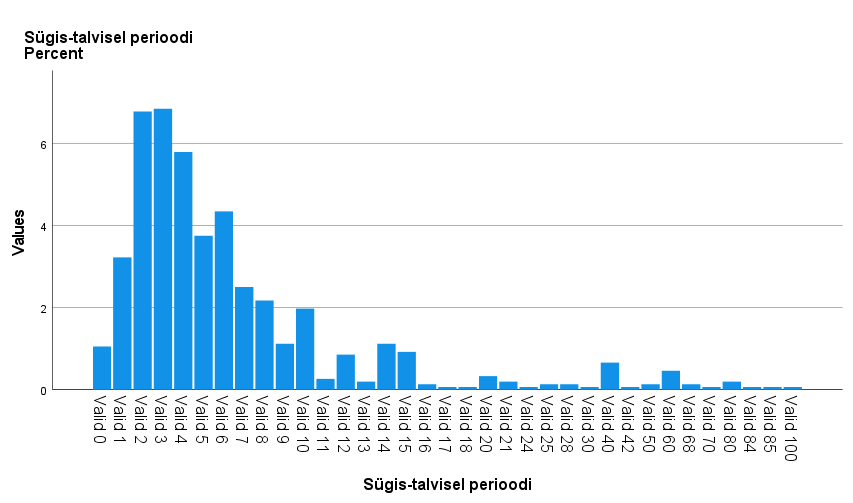 Mean	7,64
Median	4,00
262
Kerge ja rahuliku trenni tunnid tavalisel nädalal
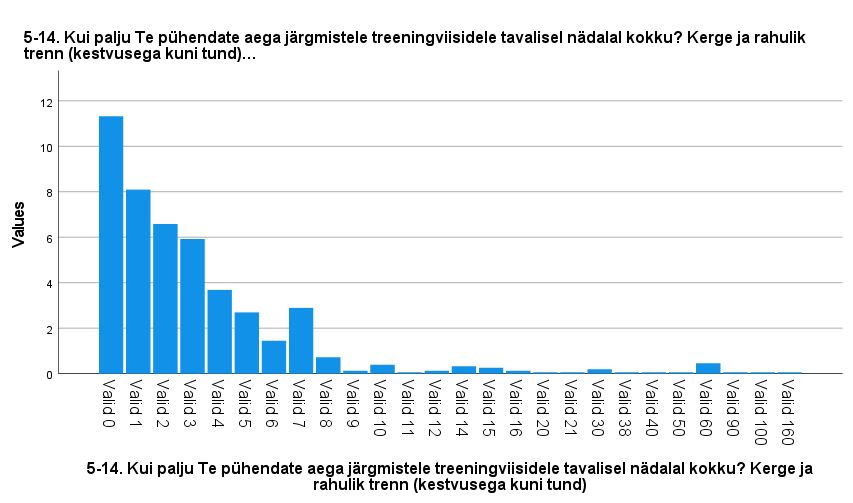 Mean	4,08
Median	2,00
263
Pika trenni tunnid tavalisel nädalal
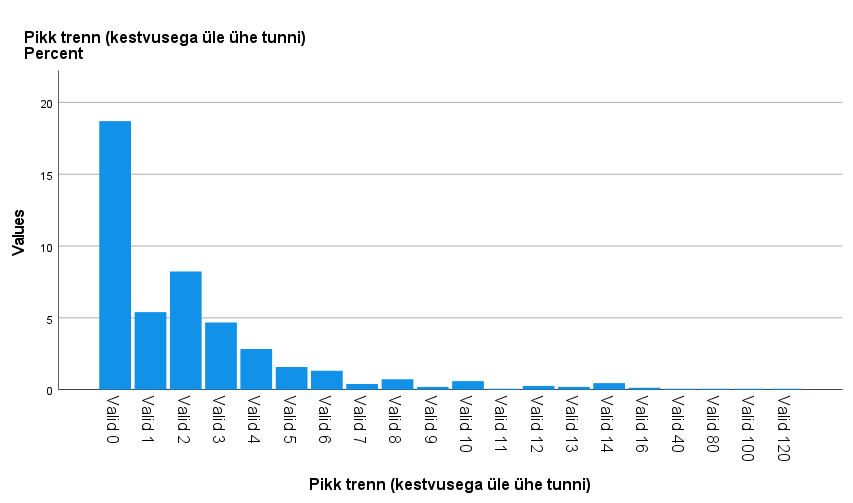 Mean	2,54
Median	1,00
264
Intensiivse trenni tunnid tavalisel nädalal
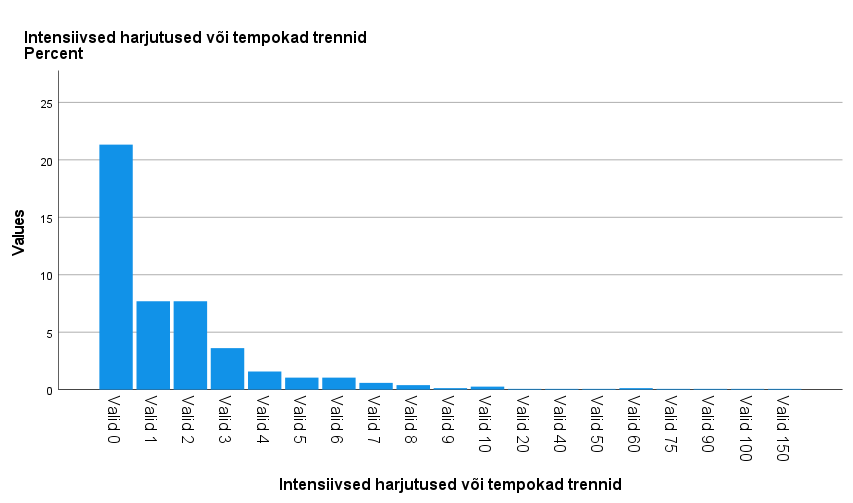 Mean	2,29
Median	1,00
265
Esimesel spordiüritusel osalemise vanus
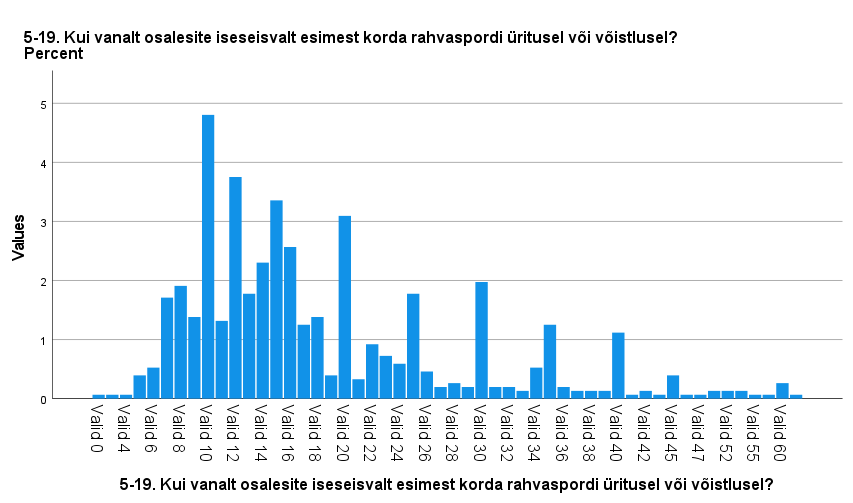 Koolieas
Pärast kooli-iga
Mean	18,47
Median	15,00
266
Sportliku harrastusega alustamise vanus neil, kes on praeguseks lõpetanud (28,7%)
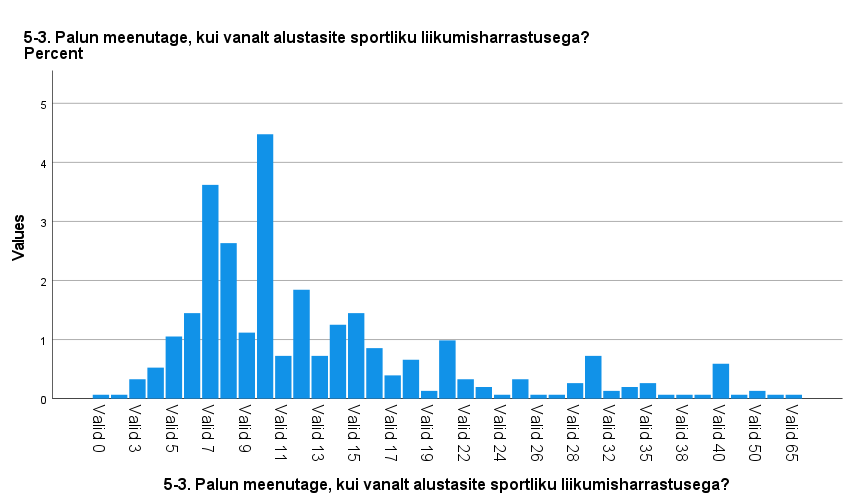 Mean	13,32
Median	10,00
267
Sportliku harrastusega lõpetamise vanus (28,7%)
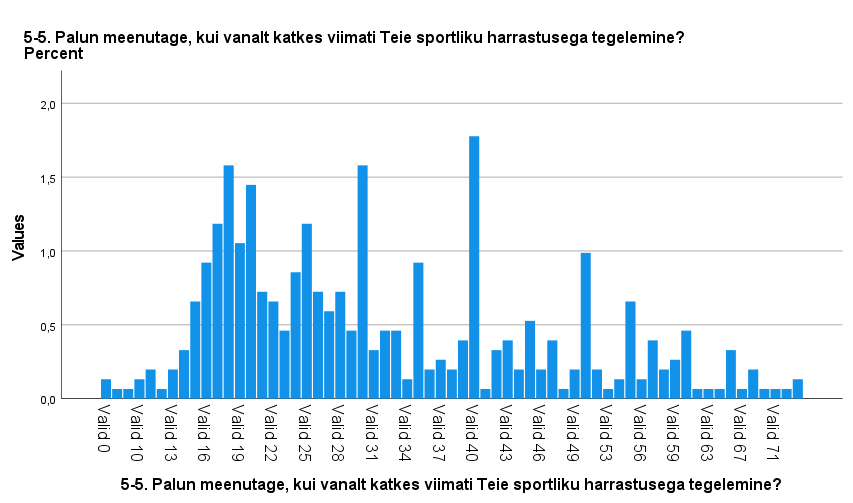 Mean	32,05
Median	29,00
268
Sportliku harrastuse kestvus neil, kes on praeguseks lõpetanud (28,7%)
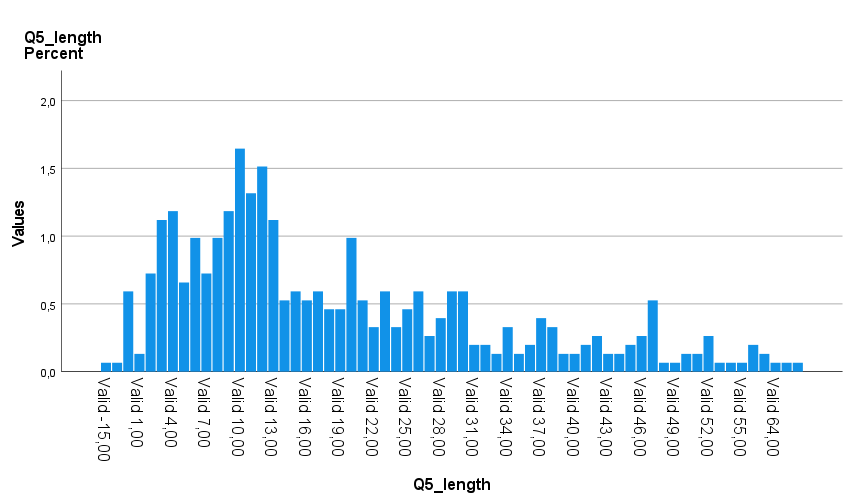 Mean	18,733
Median	 14,000
269